Chemiepraktikum
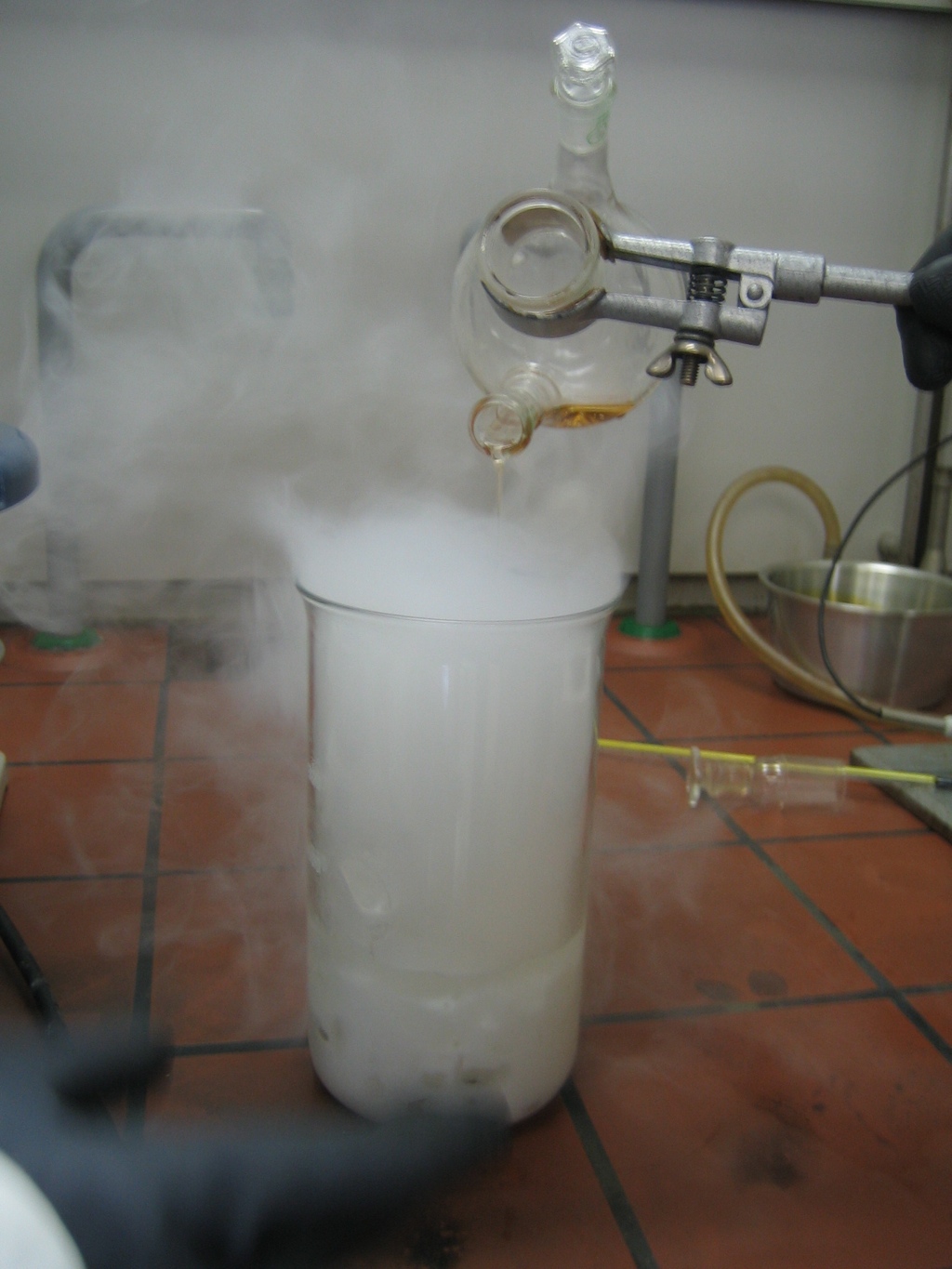 Inhaltsverzeichnis
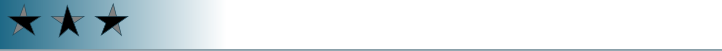 Unfall in der Chemiestunde
Neue Zürcher Zeitung, 29.05.1999, s. 51

tom. Ein Chemie-Experiment ist am Freitagmorgen an der Kantonsschule in Küsnacht nicht ganz wunschgemäss verlaufen; eine Lehrerin und ein Schüler sind dabei verletzt worden. Wie die Kantonspolizei Zürich mitteilt, wollte die 28jährige Lehrerin ihren Schülern um 9 Uhr 20 die Gefährlichkeit von Brom demonstrieren. Als sie die Flüssigkeit zeigte, glitt ihr die Flasche aus der Hand und fiel auf den Boden. Dabei öffnete sich der Verschluss. Es ergossen sich etwa 1,5 Deziliter der Chemikalie auf den Boden und begannen sofort zu verdampfen, so dass die Schüler das Zimmer fluchtartig verlassen mussten. Als sich die Lehrerin bückte, um die kleine Flasche wieder zu schliessen, erlitt sie Verätzungen an den Händen und Reizungen der Atemwege. Ein Schüler wurde an den Beinen von einigen Tropfen der aufspritzenden Flüssigkeit leicht verletzt. Zur Neutralisation und Entsorgung der ausgelaufenen Chemikalie wurden die Feuerwehr Küsnacht und die Chemie-Stützpunktfeuerwehr Zürich aufgeboten.
Notfall
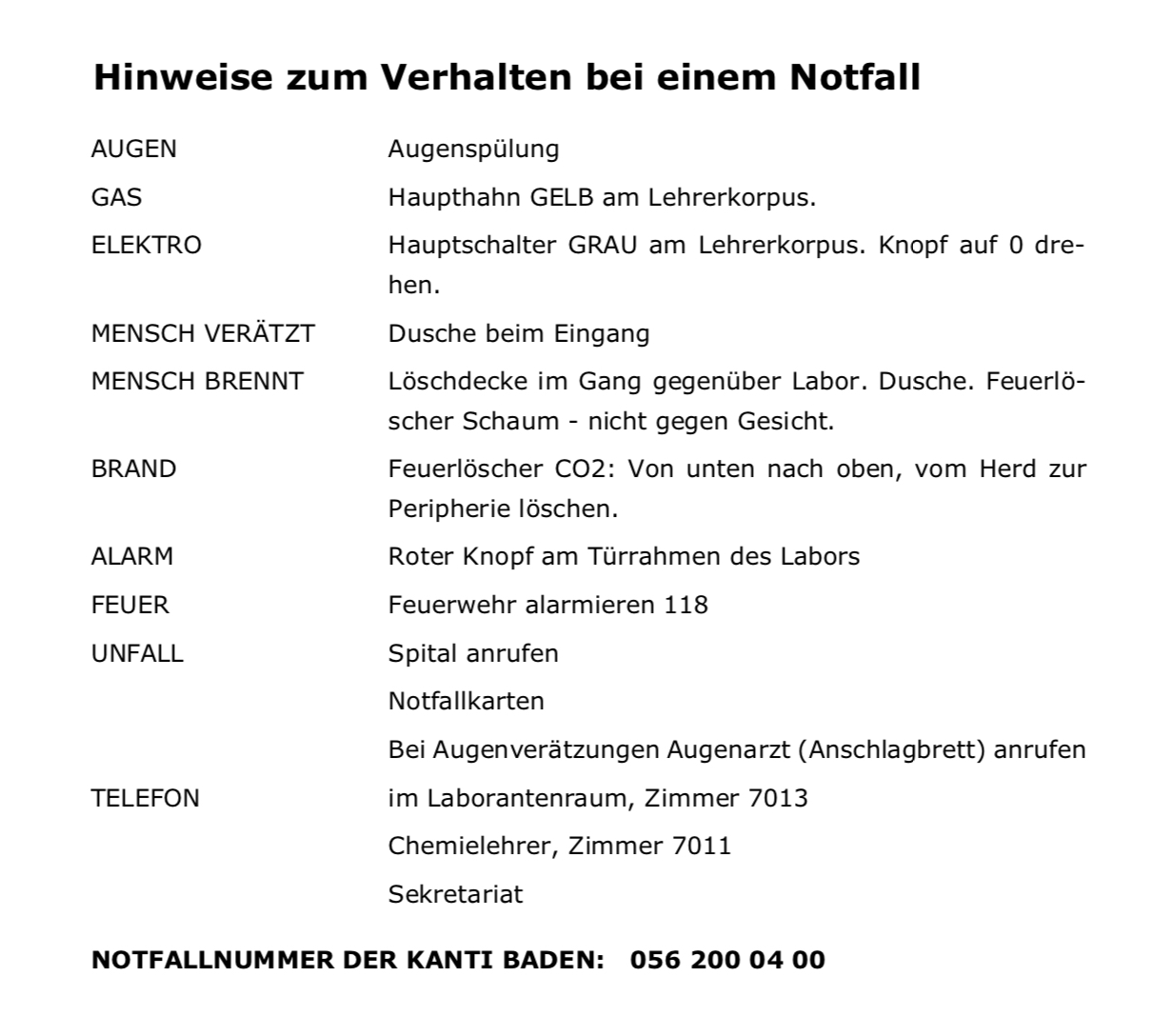 Chemikalien-Etikette - altes Chemikalienrecht
Chemikalienetikette - Neues Chemikalienrecht: 
GHS   Globally Harmonized System
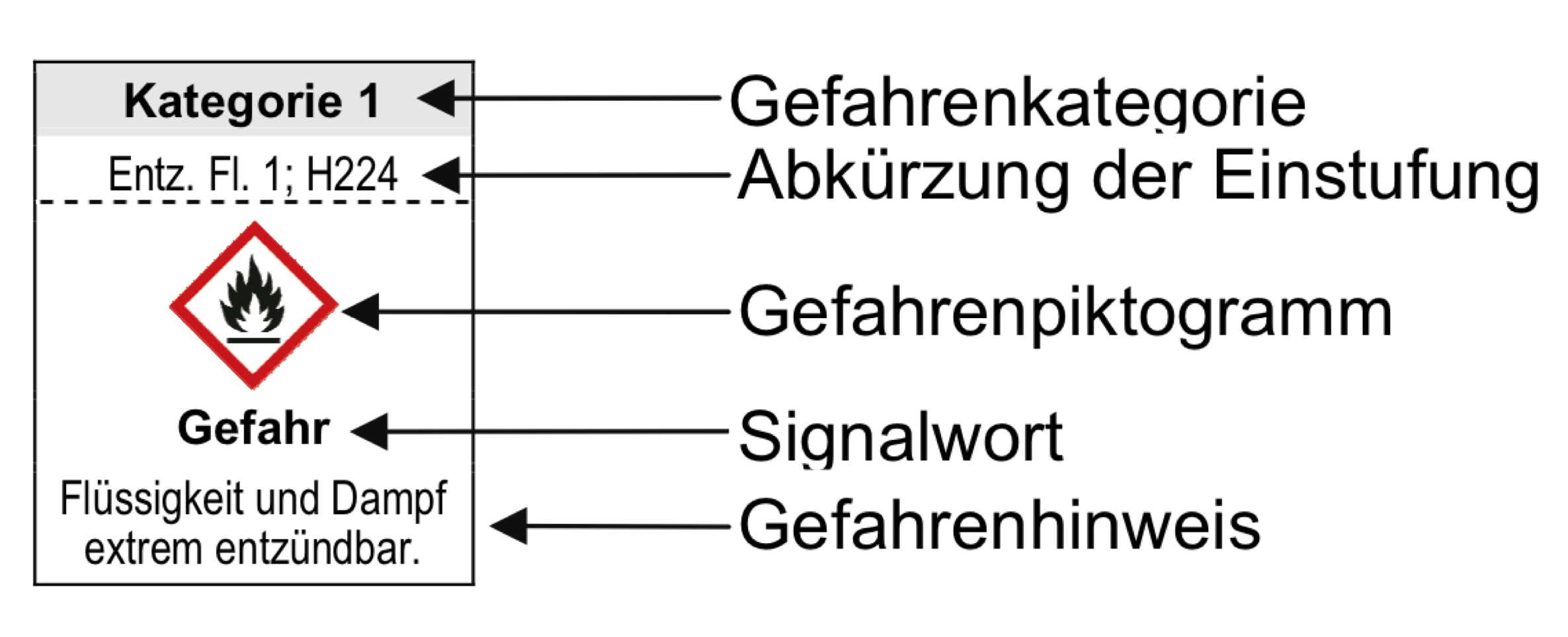 Physikalische Gefahren
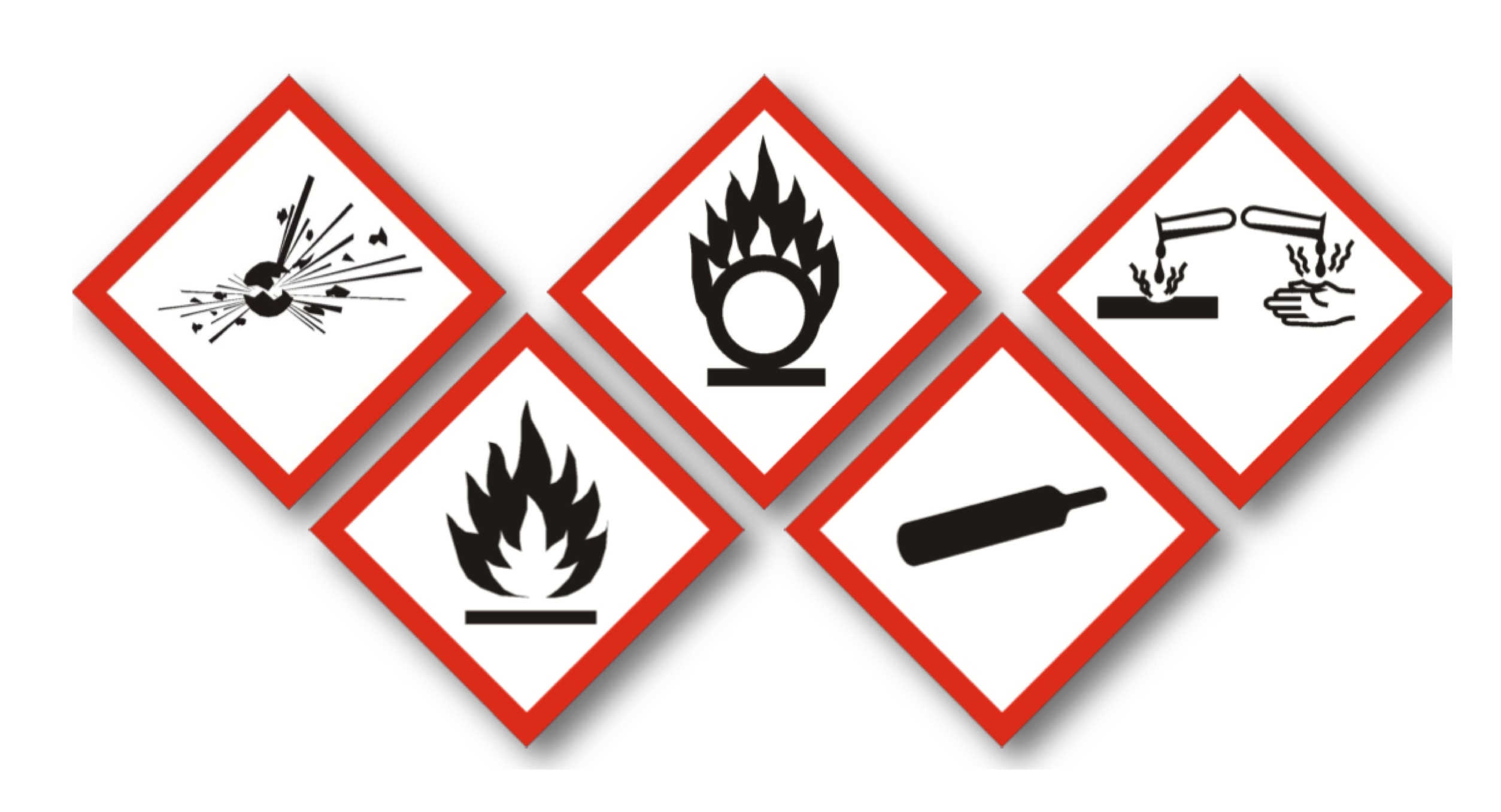 Physikalische Gefahren
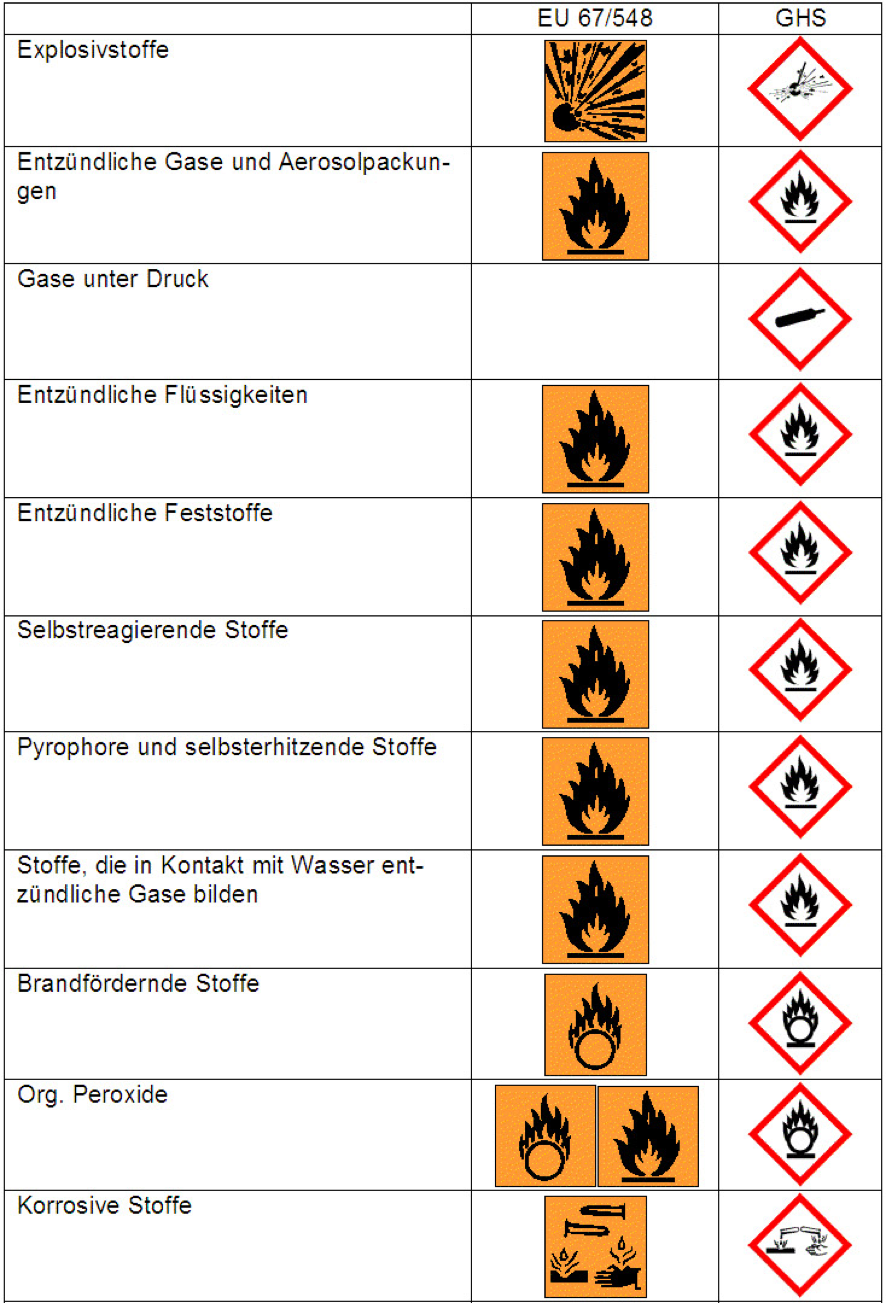 Gesundheitsgefahren
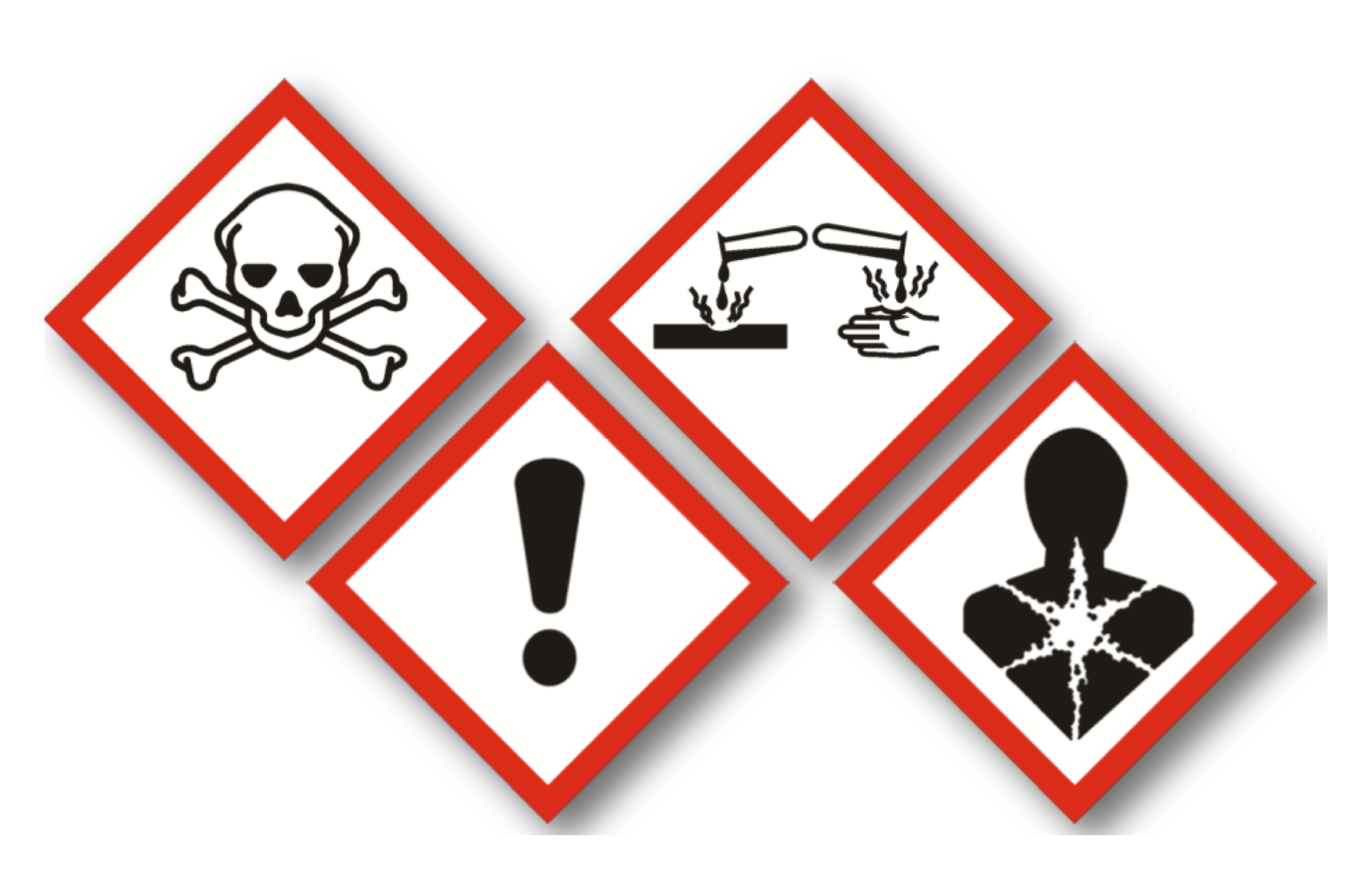 Gesundheitsgefahren
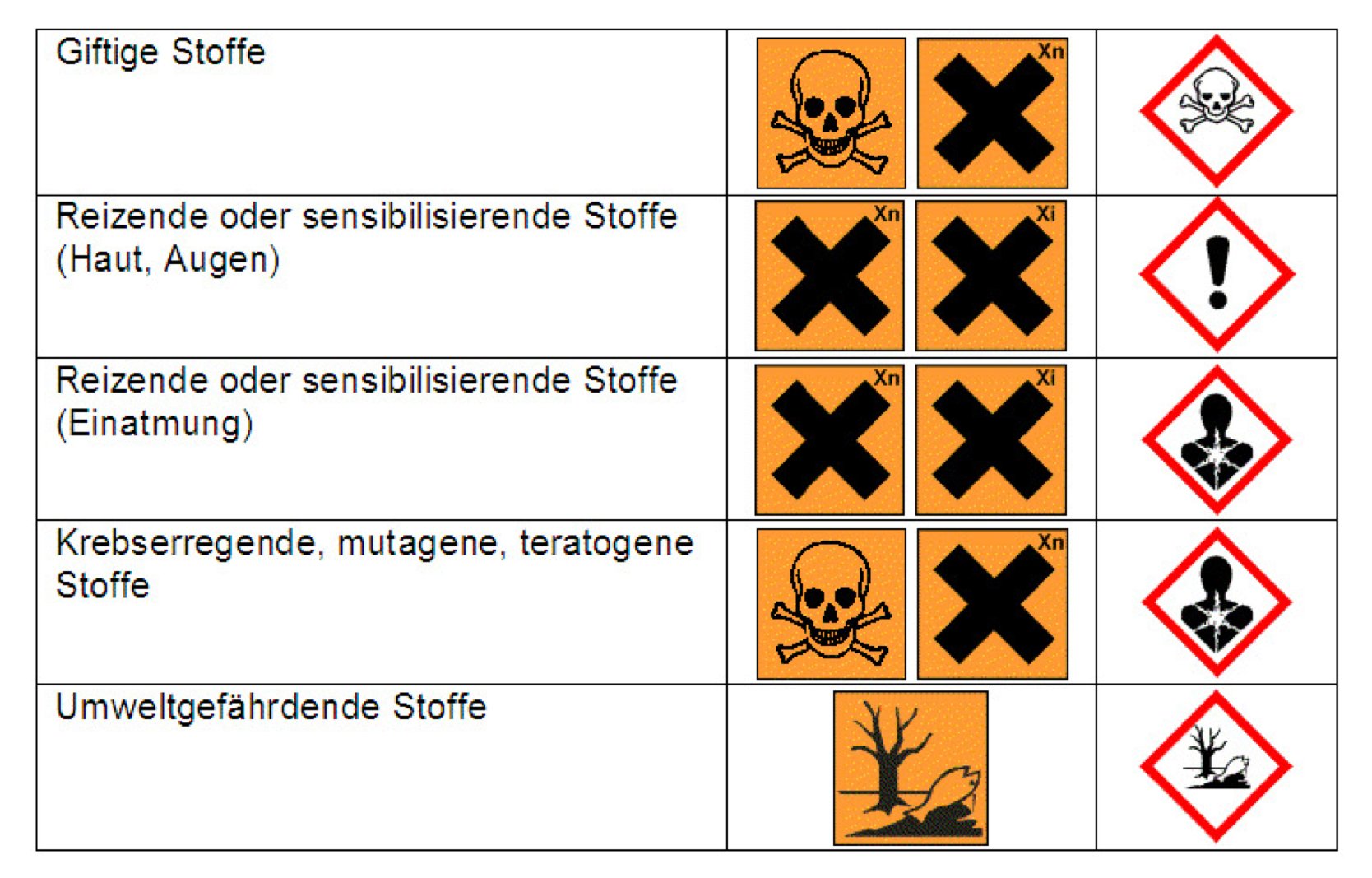 Umweltgefahr
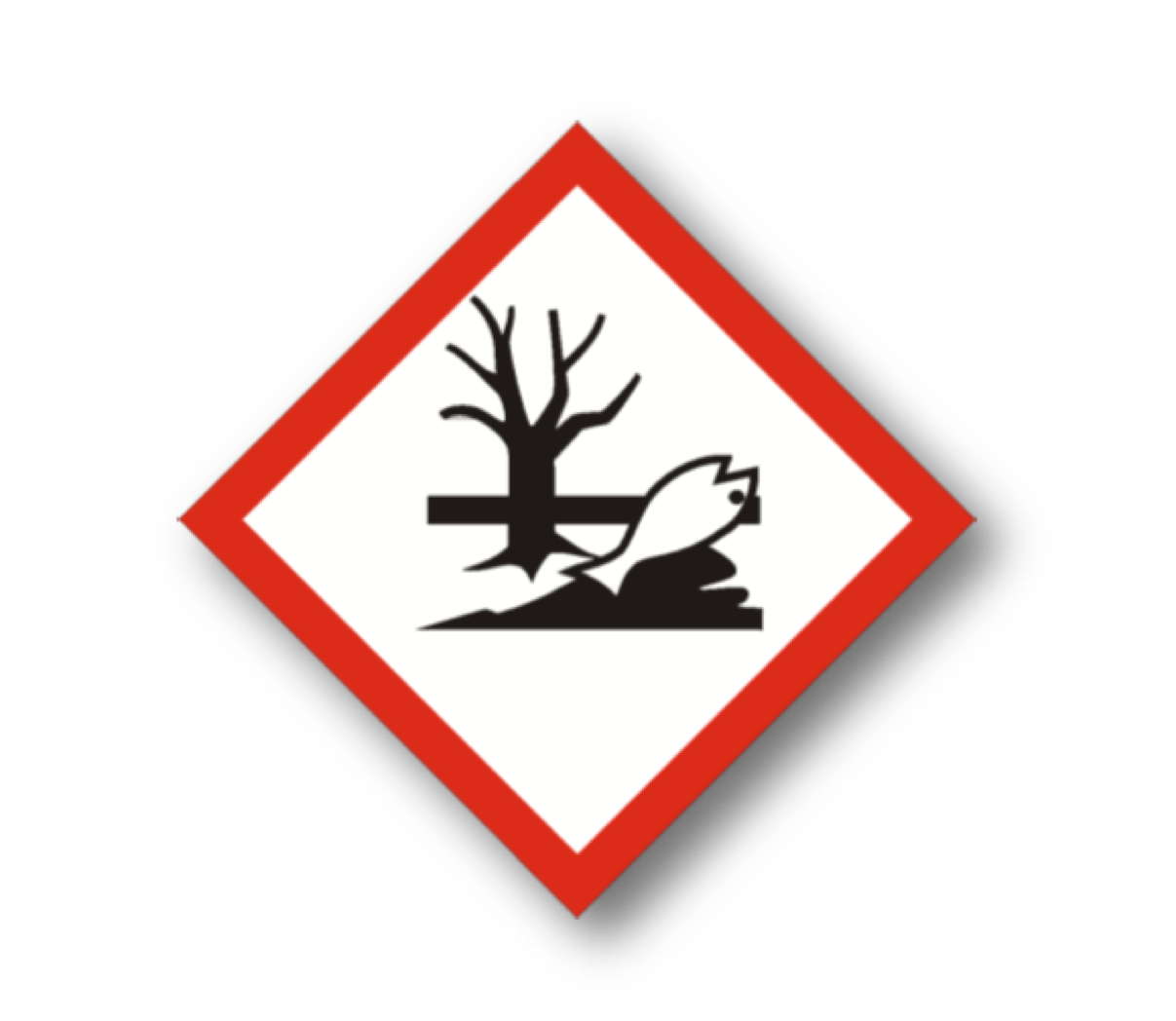 Übergangsfristen
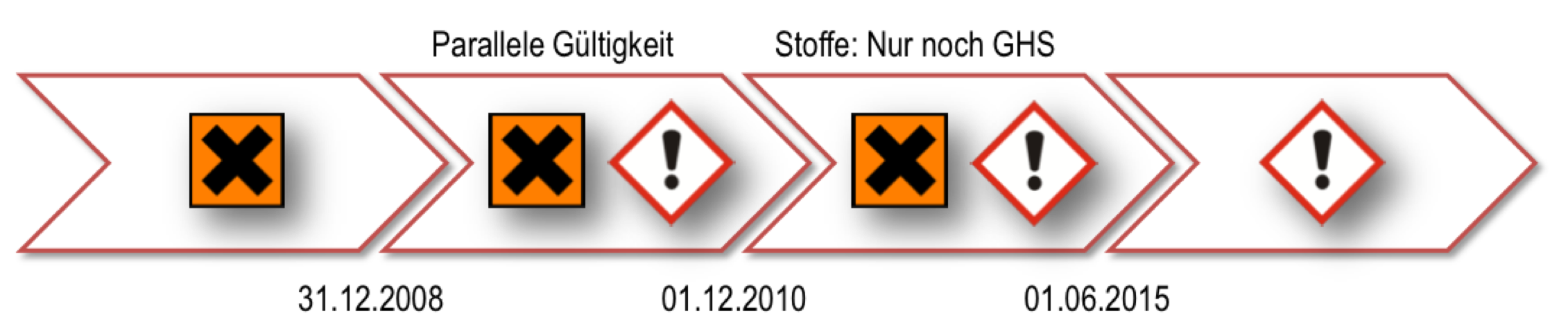 Quelle:
http://www.bag.admin.ch/themen/chemikalien/00531/00533/06009/index.html?lang=de
GHS-Konverter
http://www.gischem.de/ghs
Altes Chemikalienrecht: R-Sätze (Risk - Gefahrensätze)
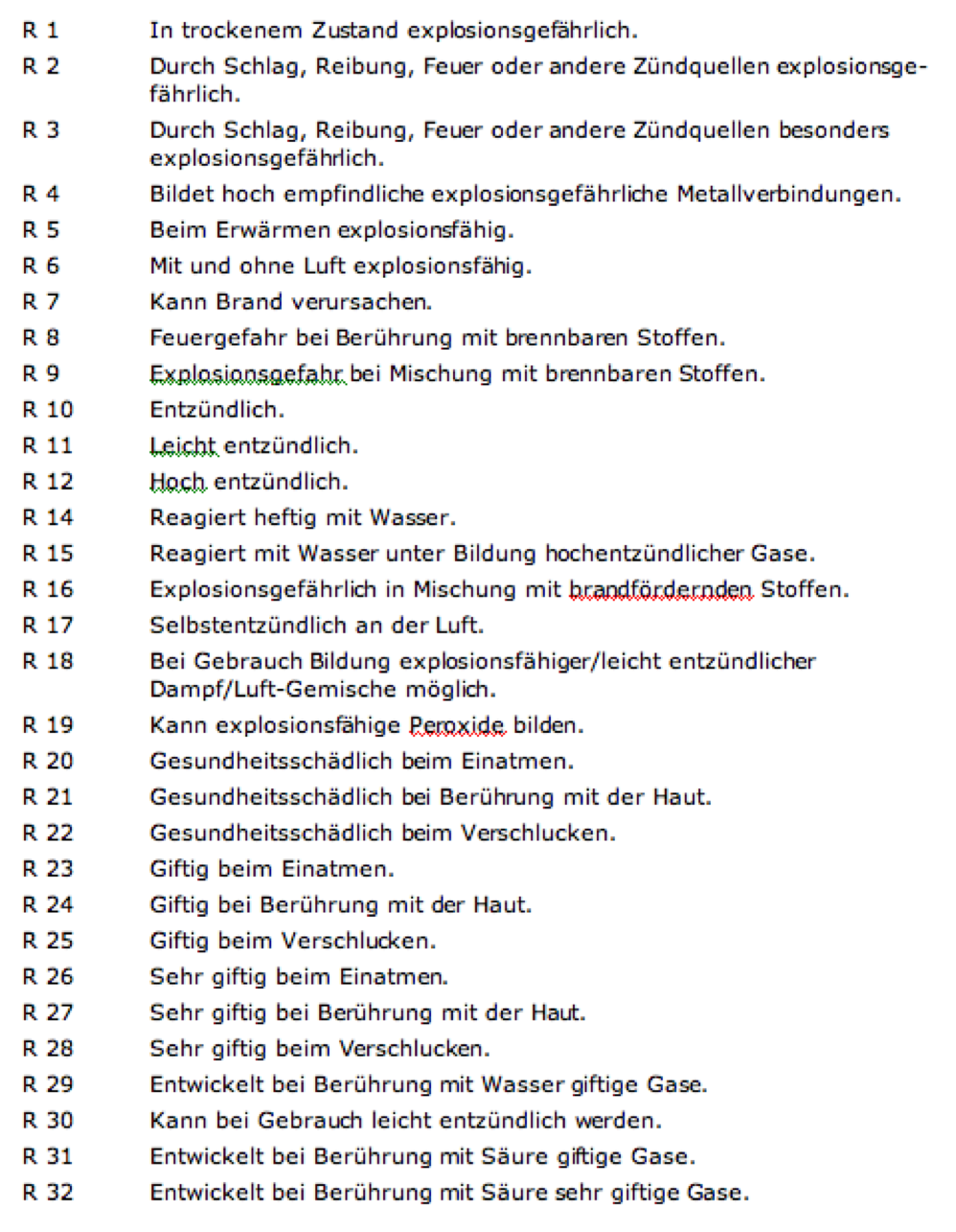 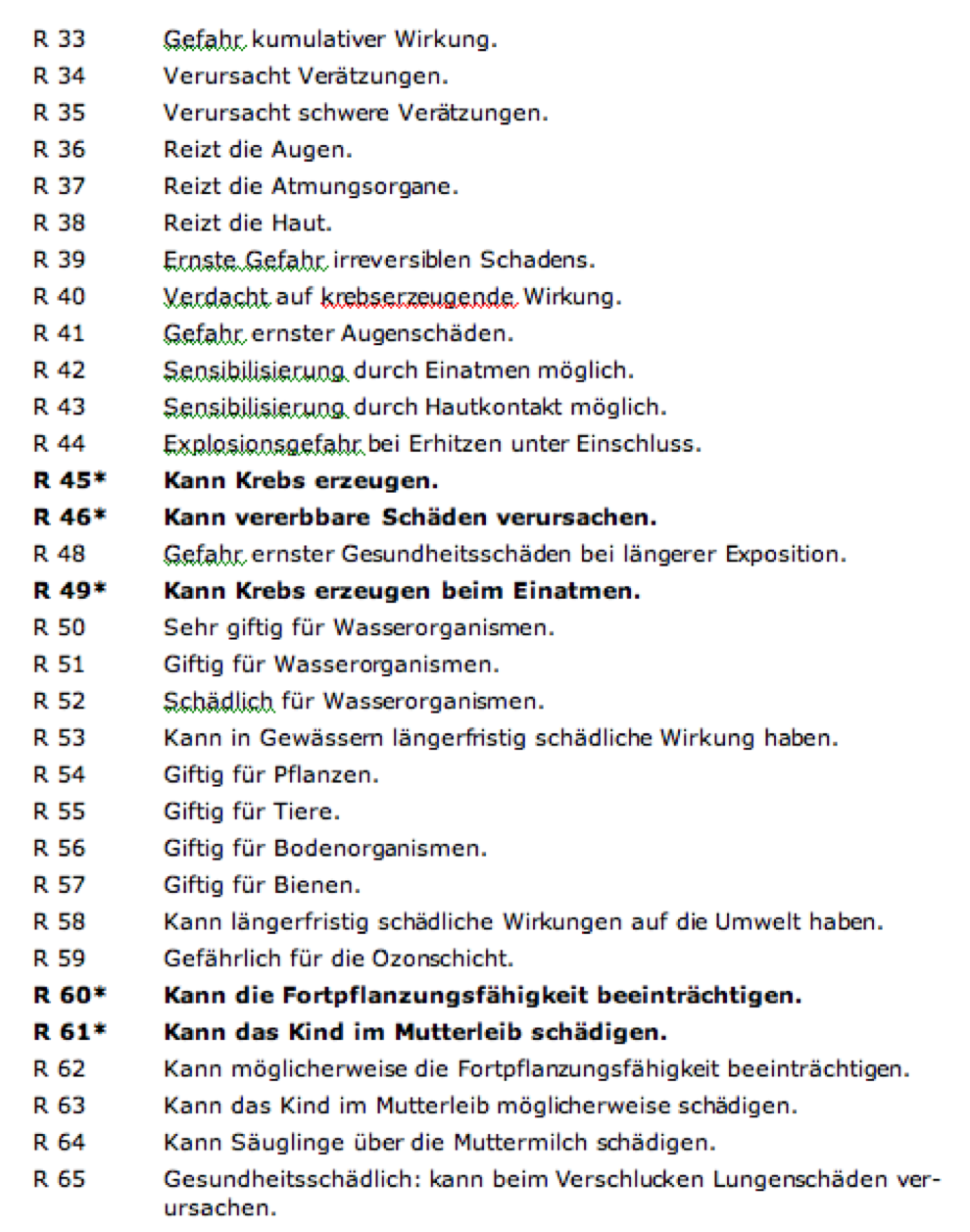 „CMR“
Neues Chemikalienrecht: H-Sätze (Hazard - Gefahrensätze)
H-Sätze im Internet
Altes Chemikalienrecht: S-Sätze (Safety - Sicherheitssätze)
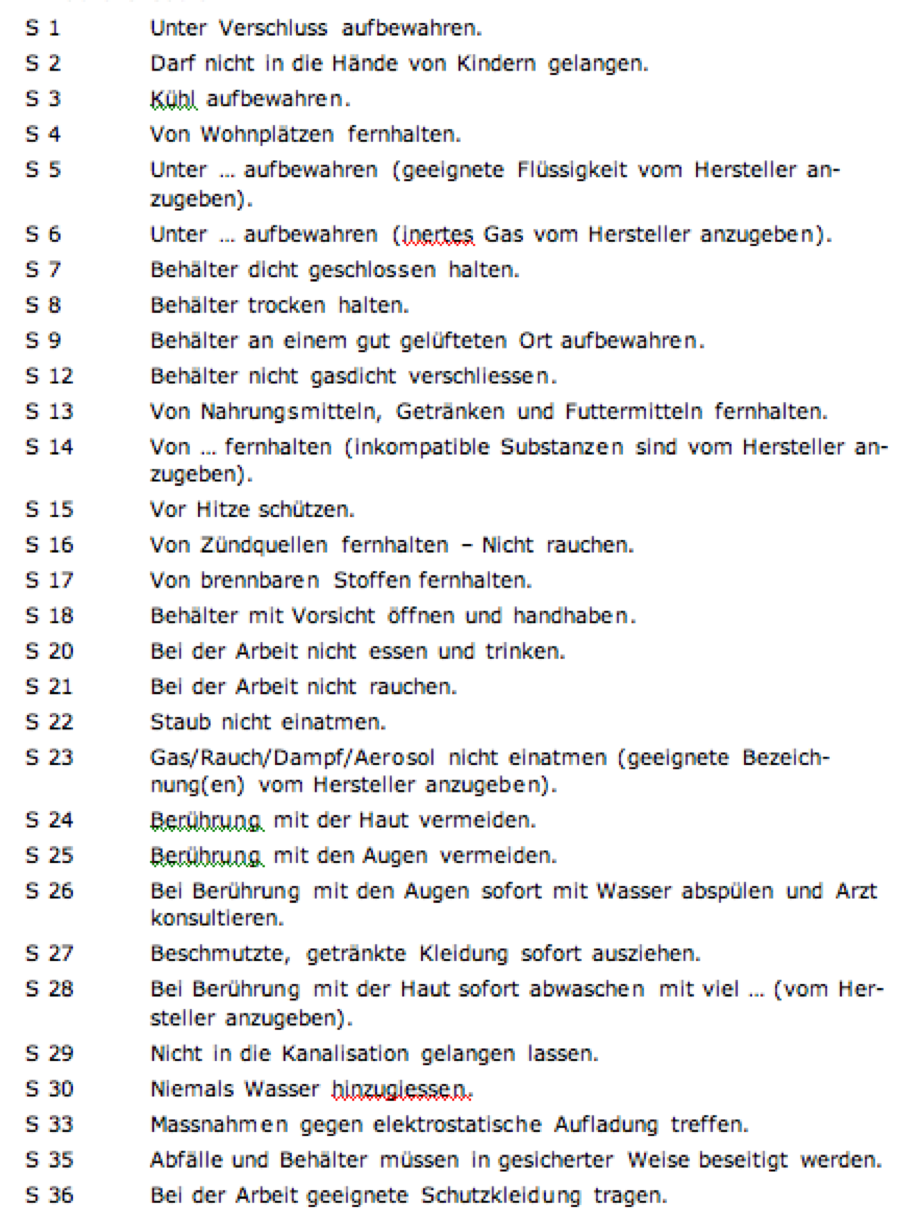 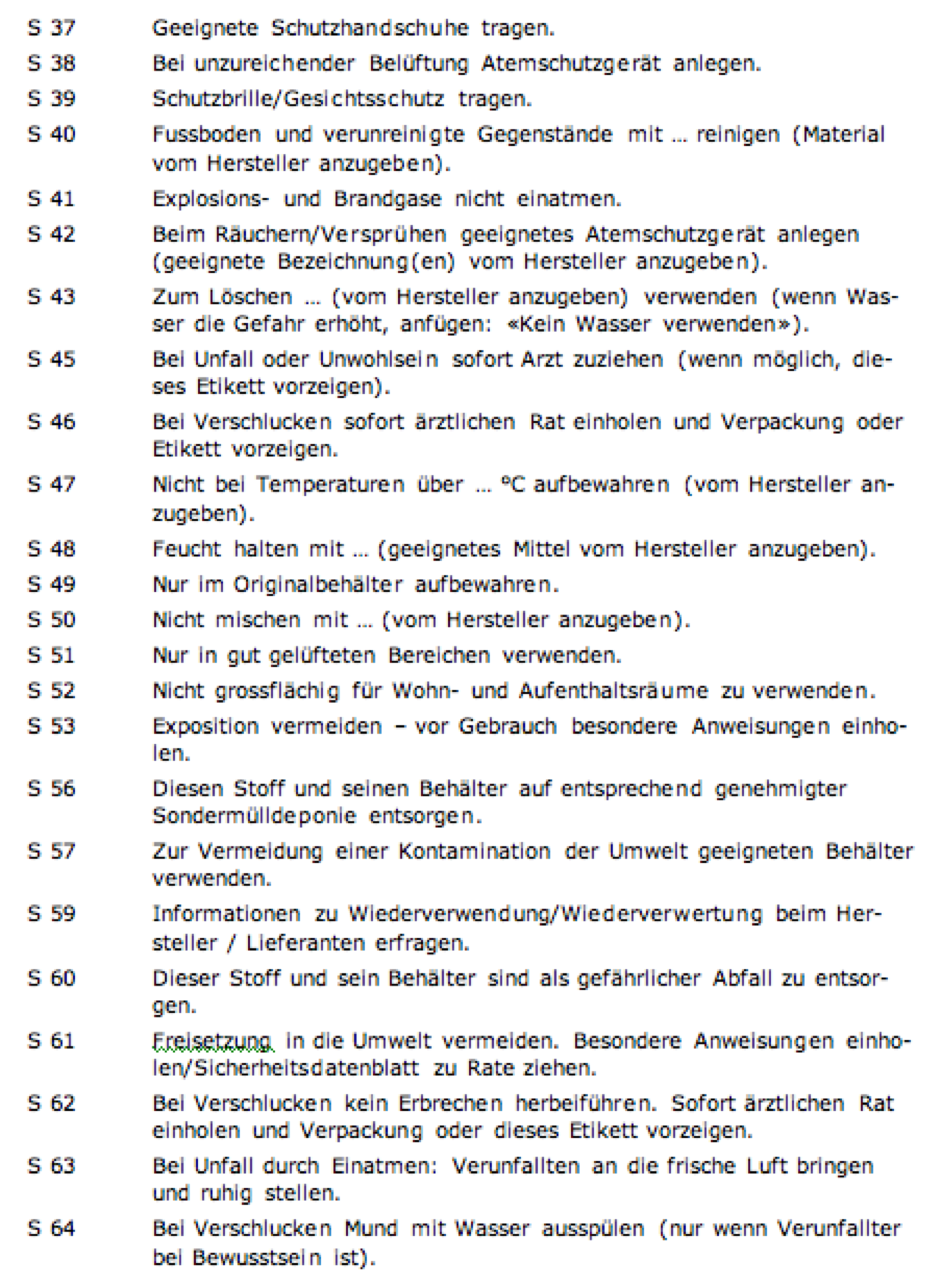 Neues Chemikalienrecht : P-Sätze (Precautionary - Sicherheitssätze)
P-Sätze im Internet
Chemikalien-Infos: IGS: Informationssystem für gefährliche Stoffe
IGS an der Kanti Baden:  

http://igs.kanti-baden.ch/
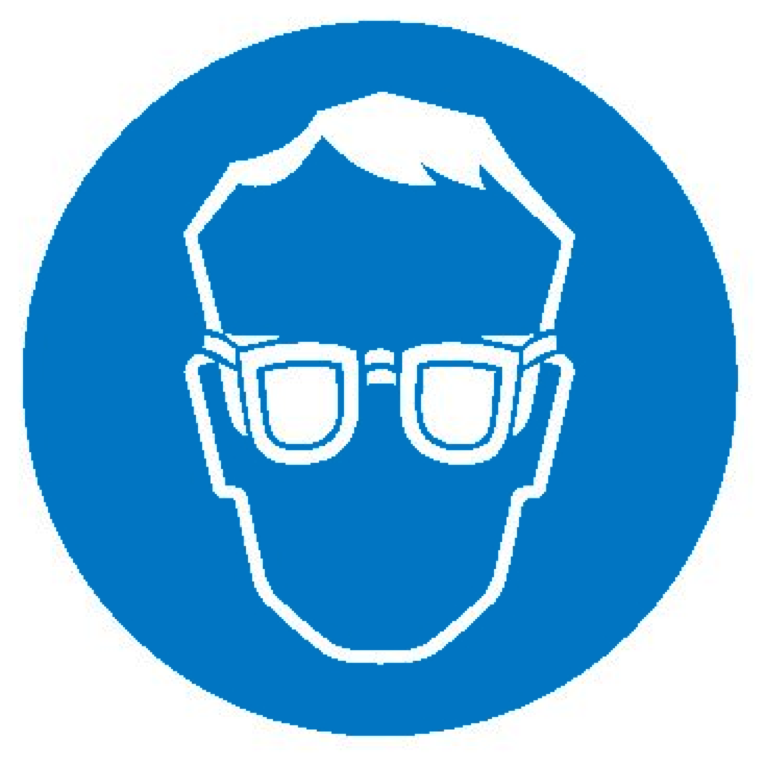 Einige wichtige Regeln im Labor
und.... :
IMMMER
Schutzbrille!
IMMMER
Labormantel!
In Räumen der Chemie wird weder gegessen noch getrunken!
Handschuhe bei Bedarf
Notfall: Vergiftungen und Verätzungen
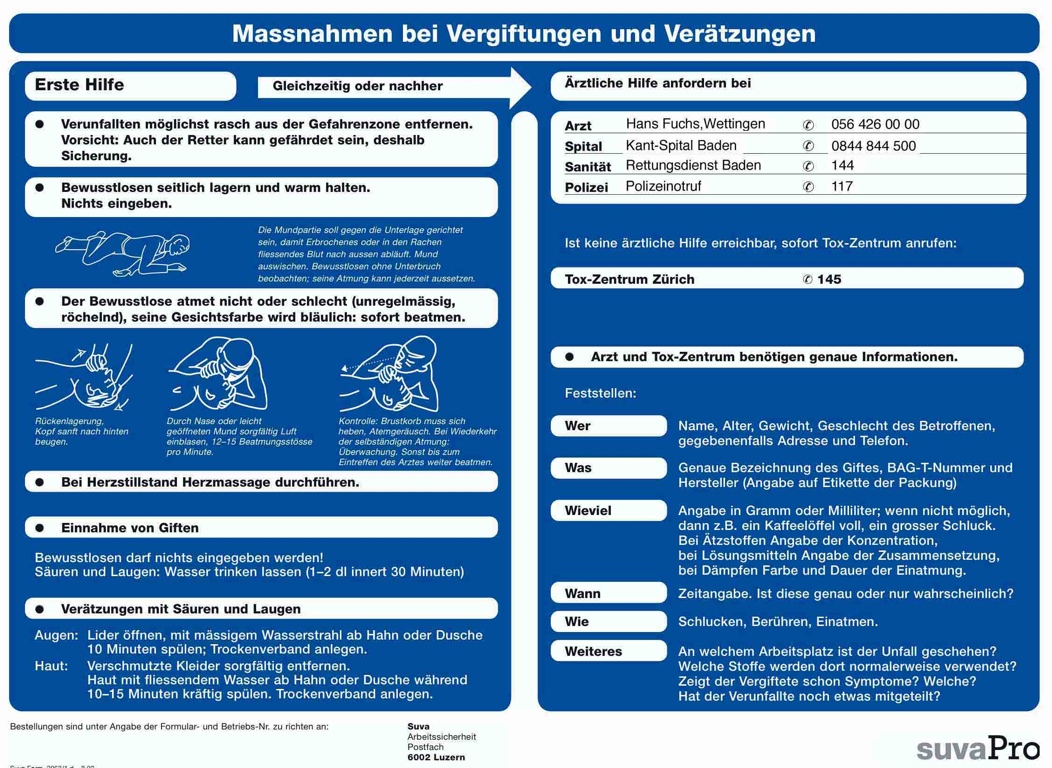 Abwägen
Messbehälter oder Papier auflegen, daraufhin die «On Zero» Taste drücken, um Waage genau einzustellen.
Wägepapier einmal falten, um das spätere Umfüllen zu erleichtern.
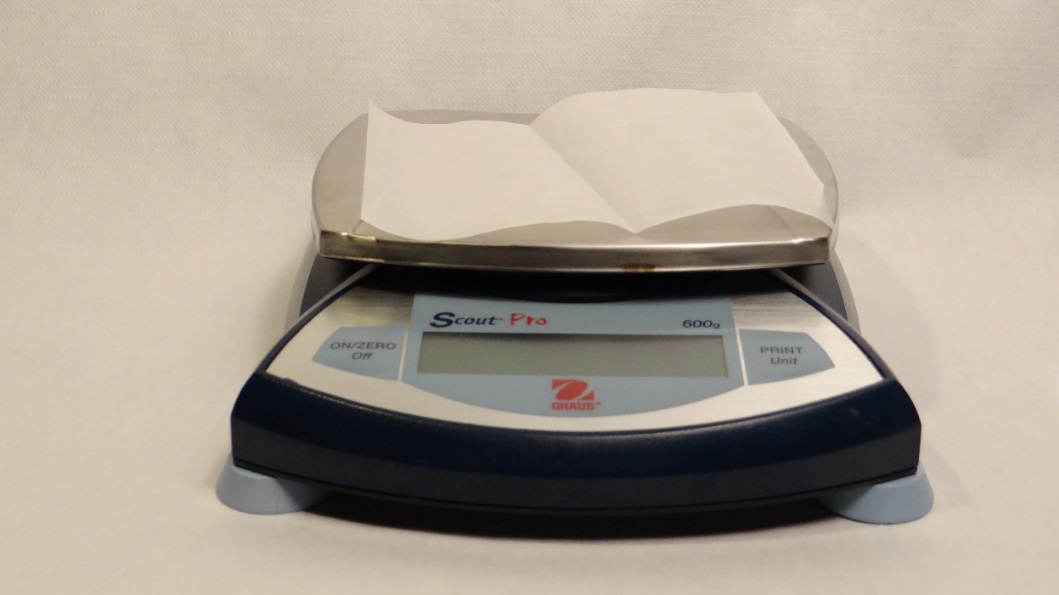 Nutschen
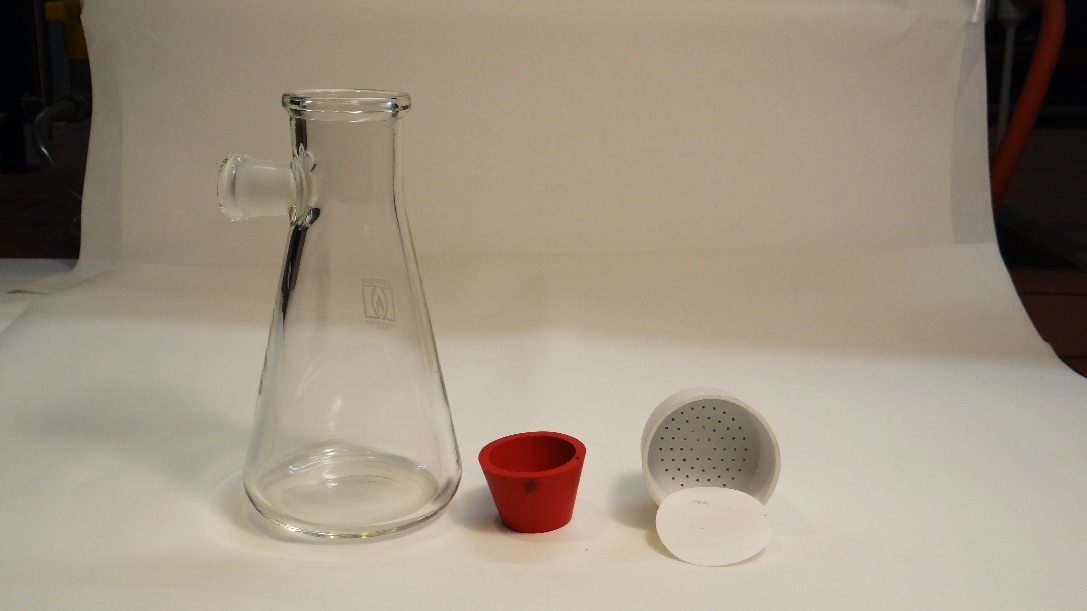 Filterblatt nie vergessen!
Vor dem Einfüllen der Flüssigkeit überprüfen, ob die Nutsche saugt (Hand auflegen). 
Wenn nicht genutscht wird, Wasserstrahl abstellen.
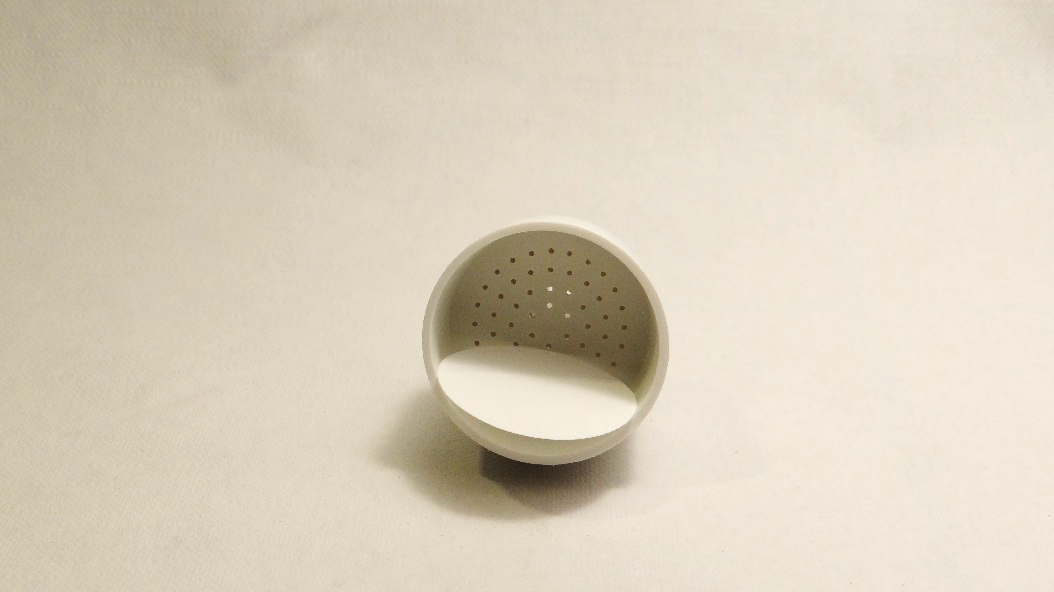 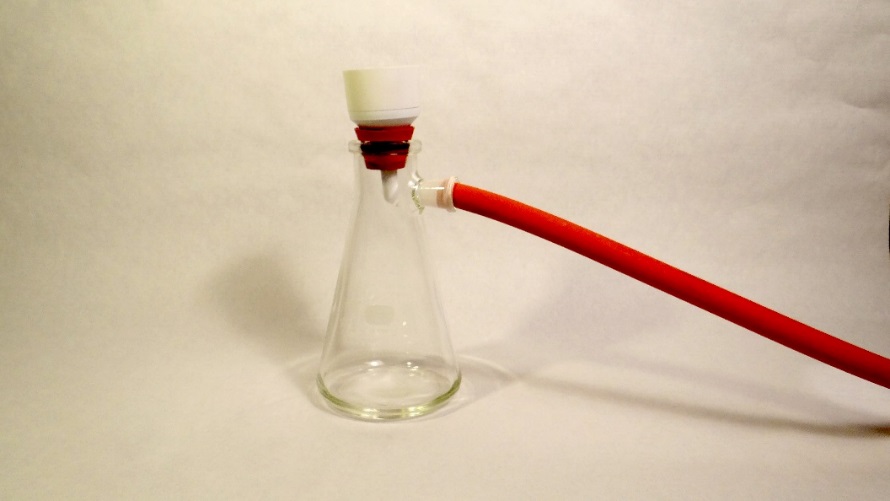 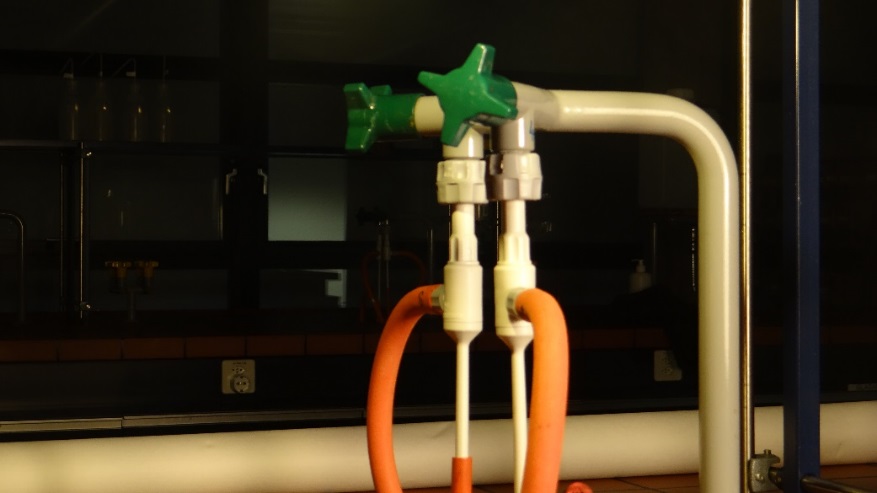 Pipettieren
1. «A» gedrückt halten und Peleus-Ball zusammen-drücken.
2. «S»  drücken, um Flüssigkeit aufzunehmen.
3.«E» gedrückt halten (erst nachdem die Pipette leer ist!), um den Peleus-Ball wieder mit Luft zu füllen.
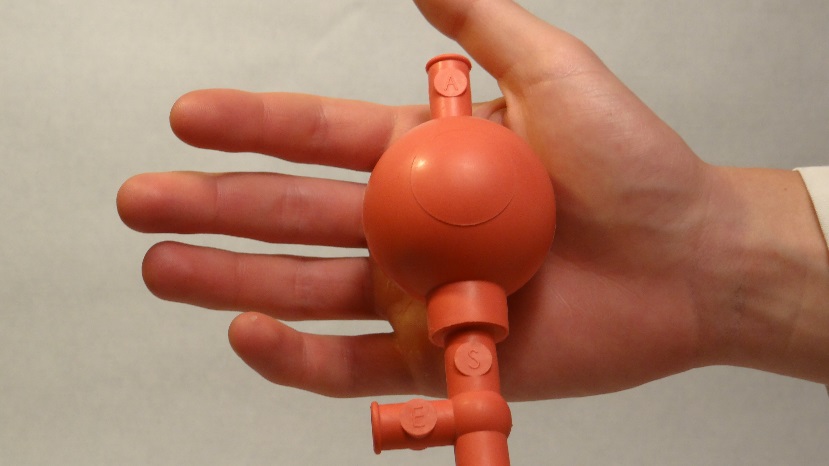 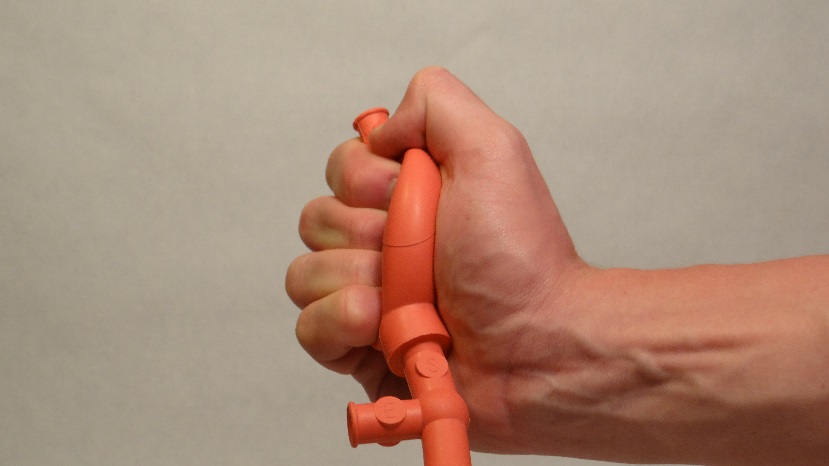 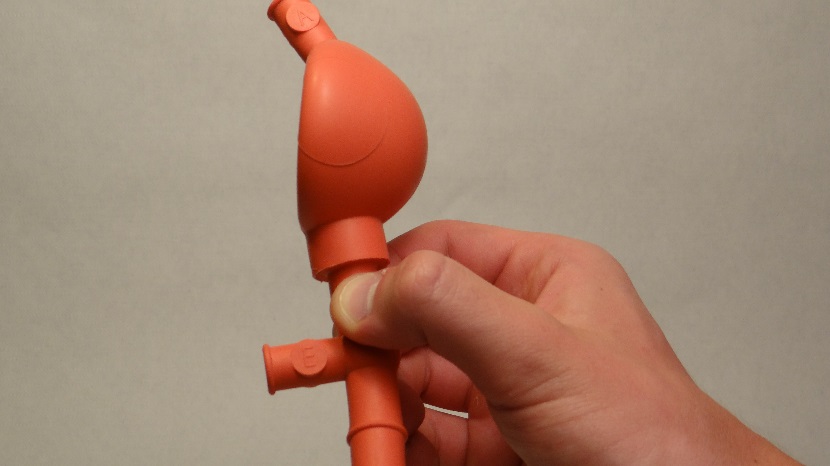 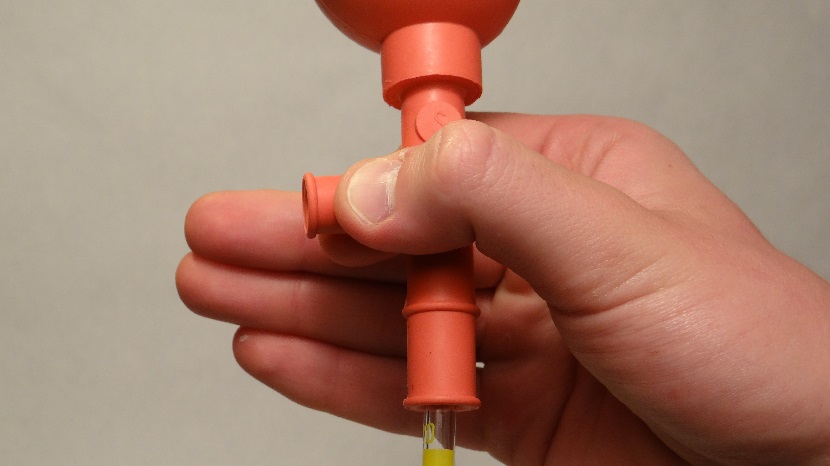 Pipettieren
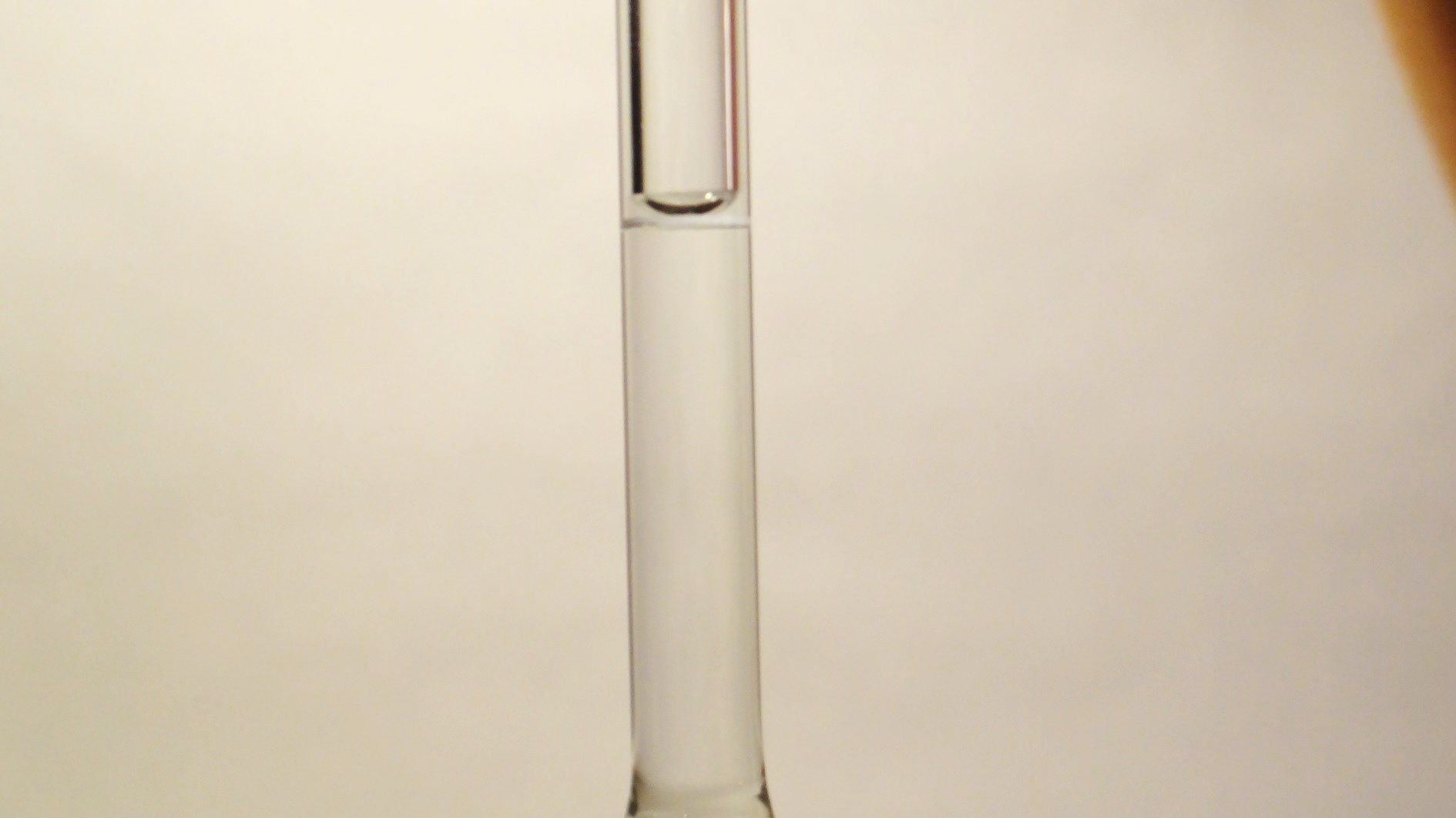 Für alle Pipetten gilt, dass die gewollte Menge dann erreicht ist, wenn der unterste Punkt des Bogens (Meniskus) genau bei der Markierung ist.
Bunsenbrenner
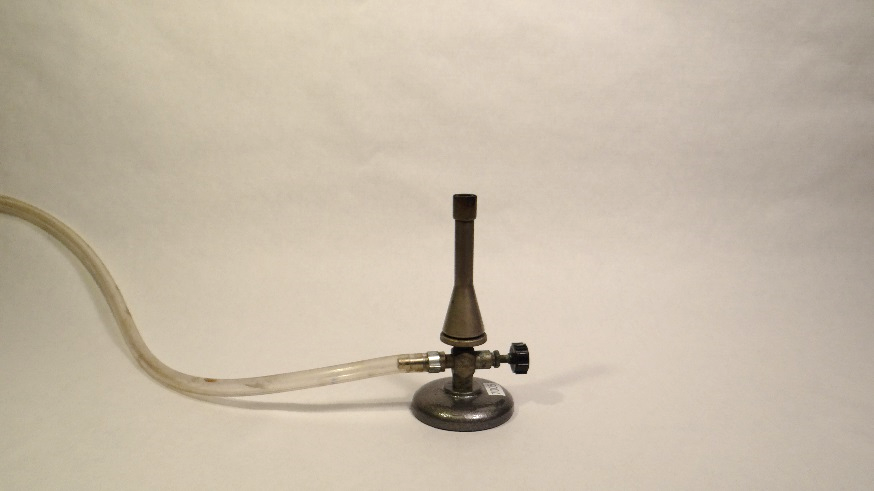 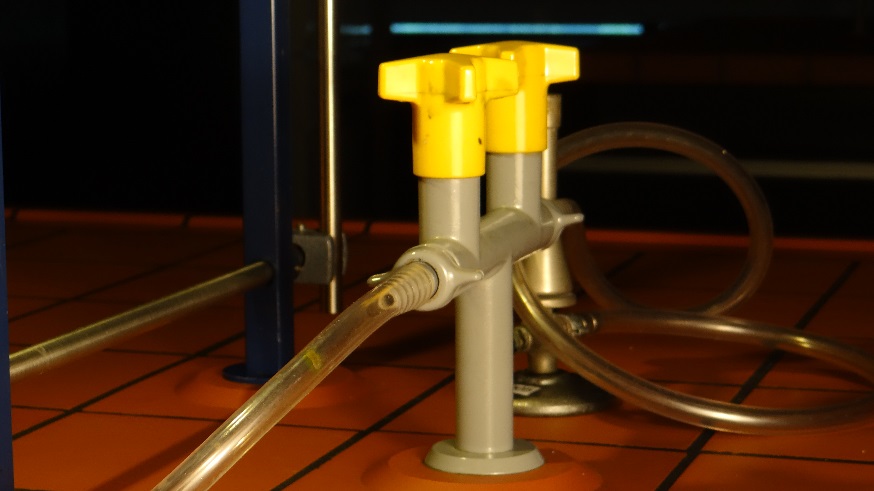 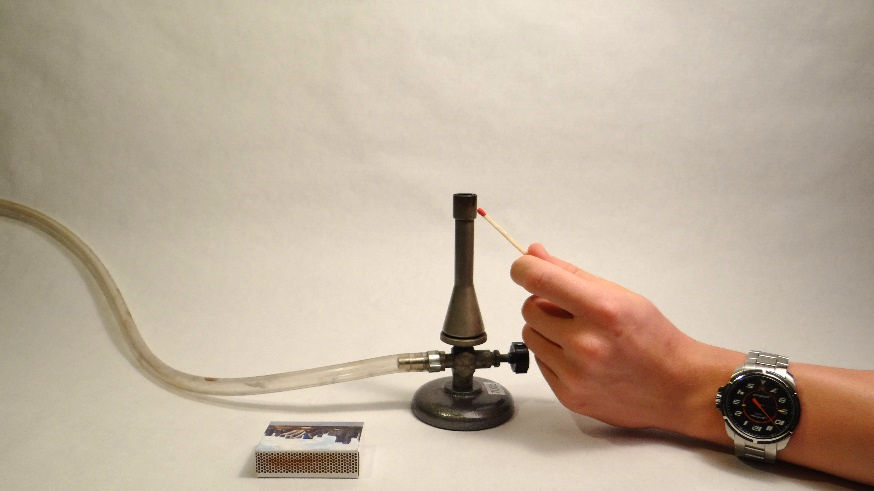 1. Überprüfen, ob das Gasventil des Arbeitsplatzes geschlossen ist. 
2. Gasventil des Arbeitsplatzes vollständig öffnen (mittleres Bild).
3. Streichholz anzünden und sich der Öffnung des Brenners von unten her nähern.
4. Das Gasventil am Brenner dient lediglich der Regulierung der Flamme.
5. Zu keiner Zeit mit dem Körper in die Nähe der Flamme kommen.
Laborgeräte
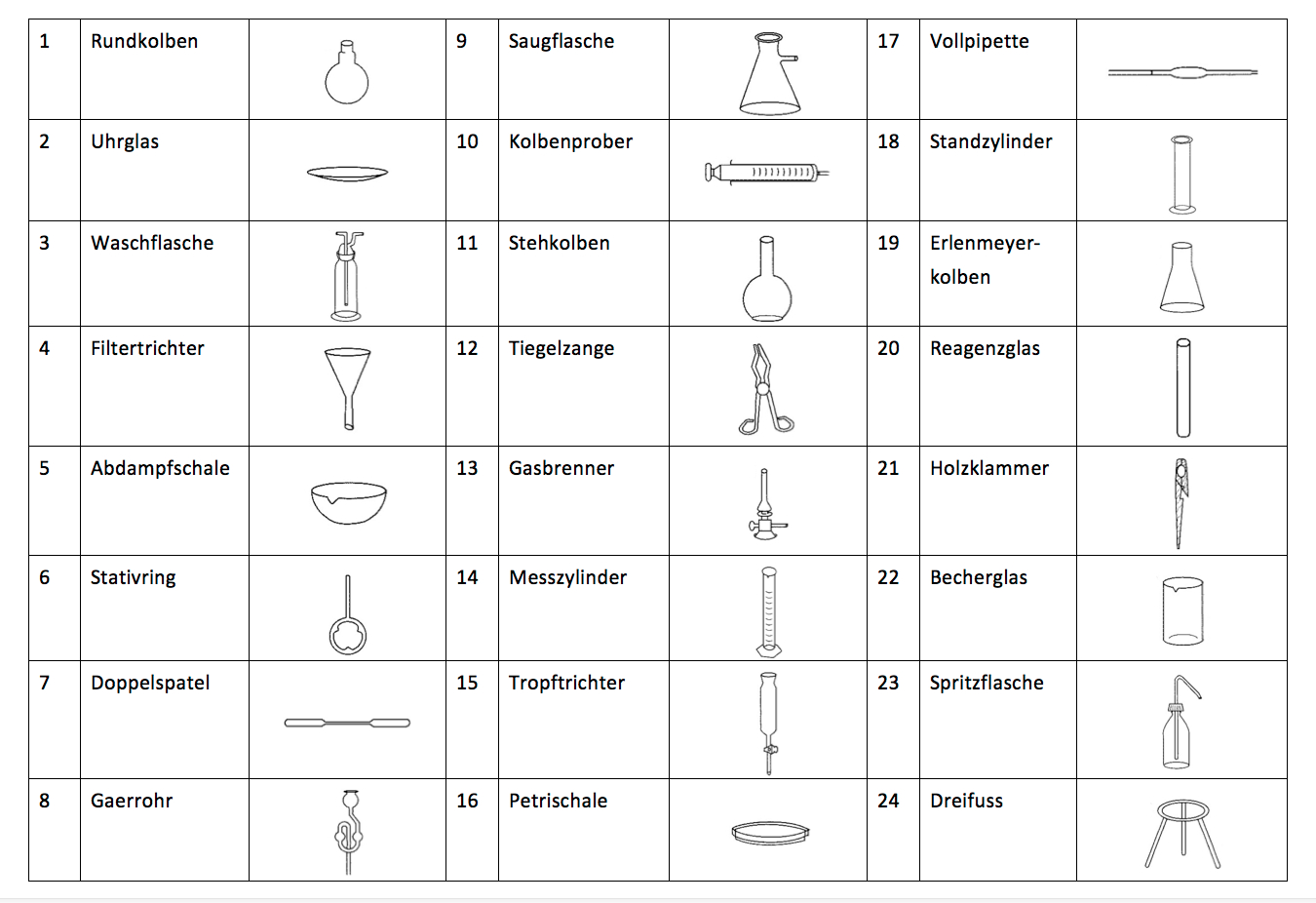 Kreuzwortraetsel Laborgeräte - Lösungen
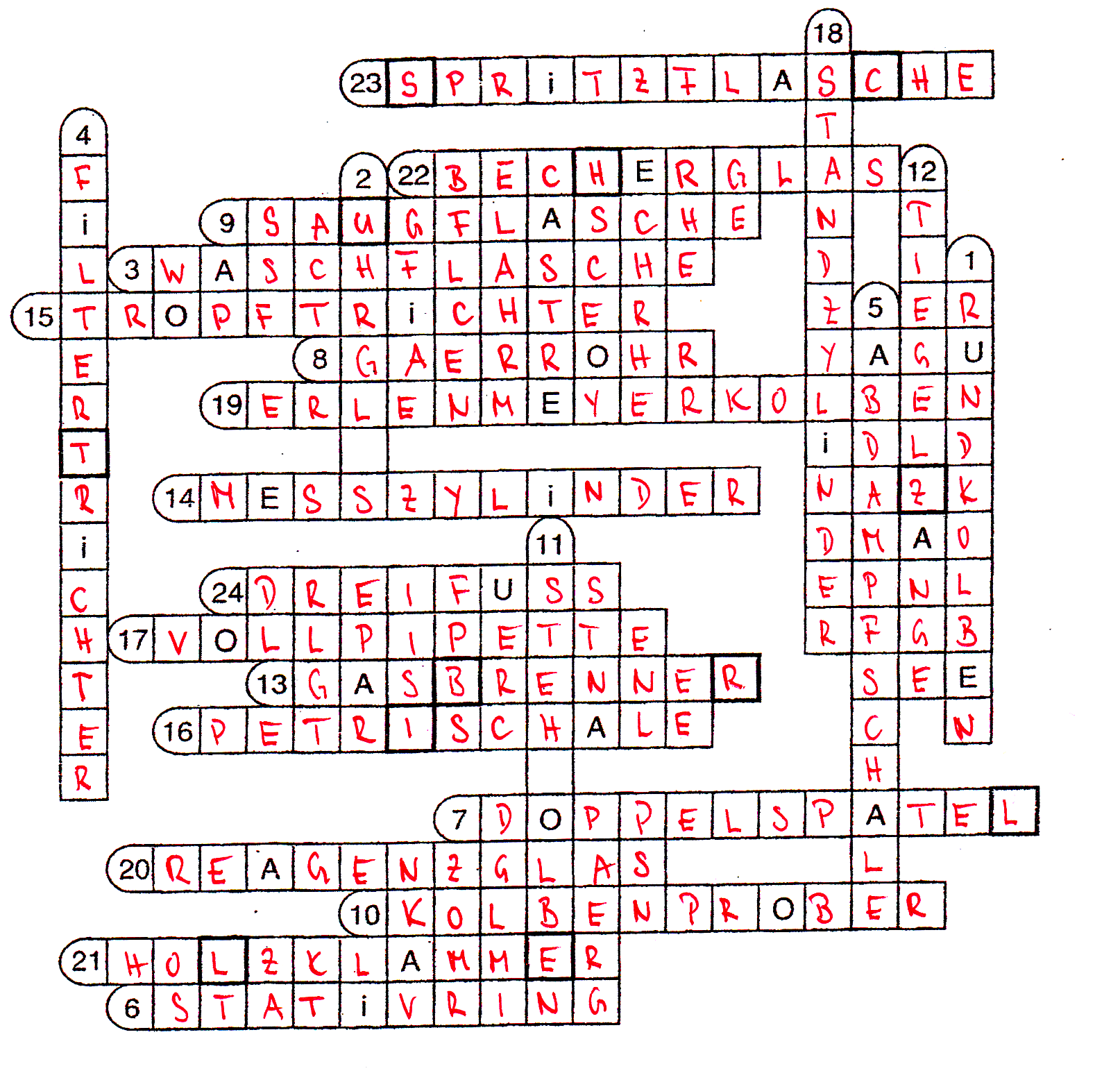 Synthese von Fluorescein
Anwendung von Fluorescein in der Hydrologie
Eine Fluorescein-Wolke im Chicago River während des St. Patrick’s Day 2005
Anwendung von Fluorescein in der Augenheilkunde
Retina-Ablösung : Sichtbar durch die Einnahme von Fluorescein
Verstärkung des Effekts im Blaulicht (Kobalt-Glas)
Glaswaren - Lösungen
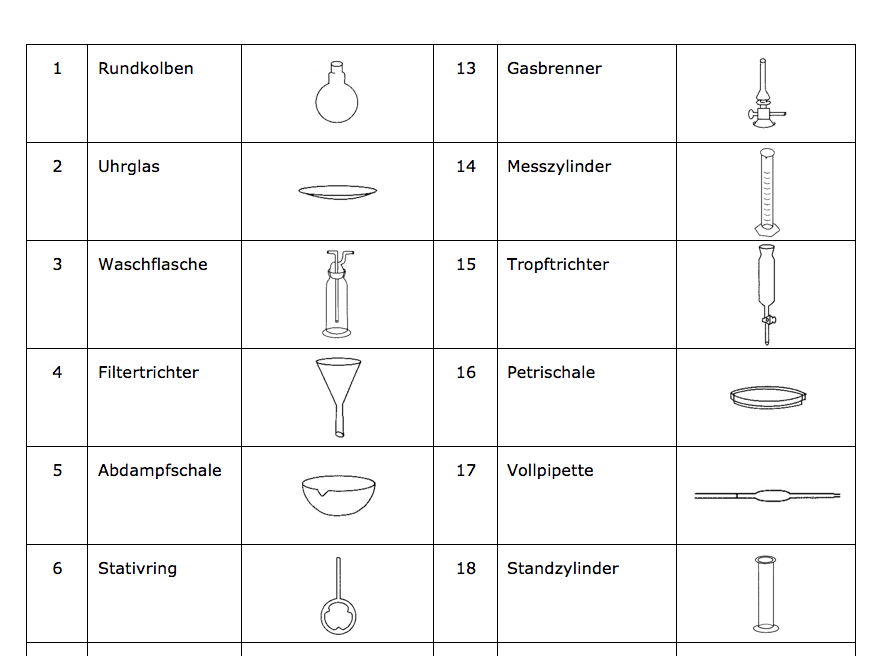 Glaswaren - Lösungen
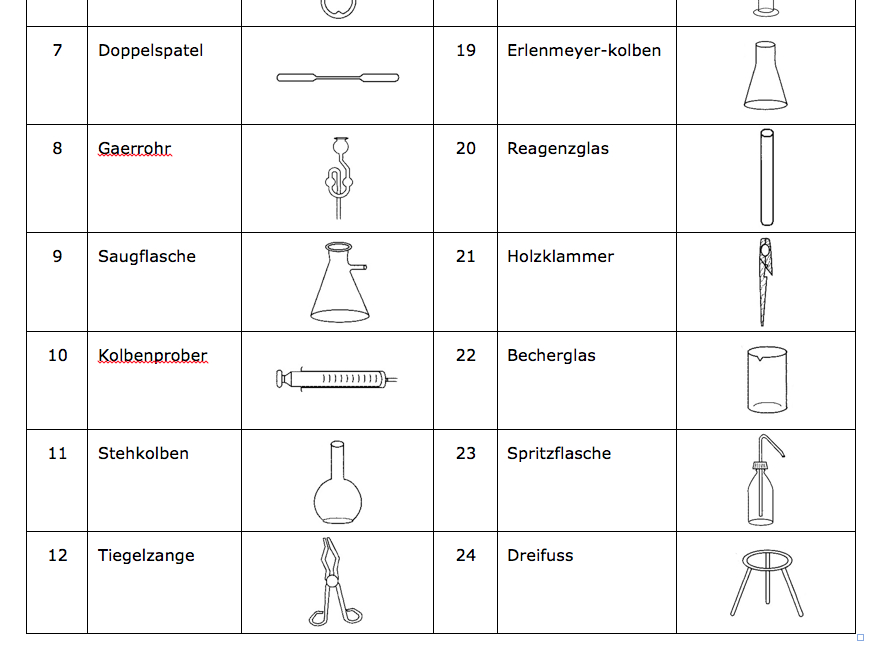 Synthese von Fluorescein
Synthese von Fluorescein: Reaktionsgleichungen
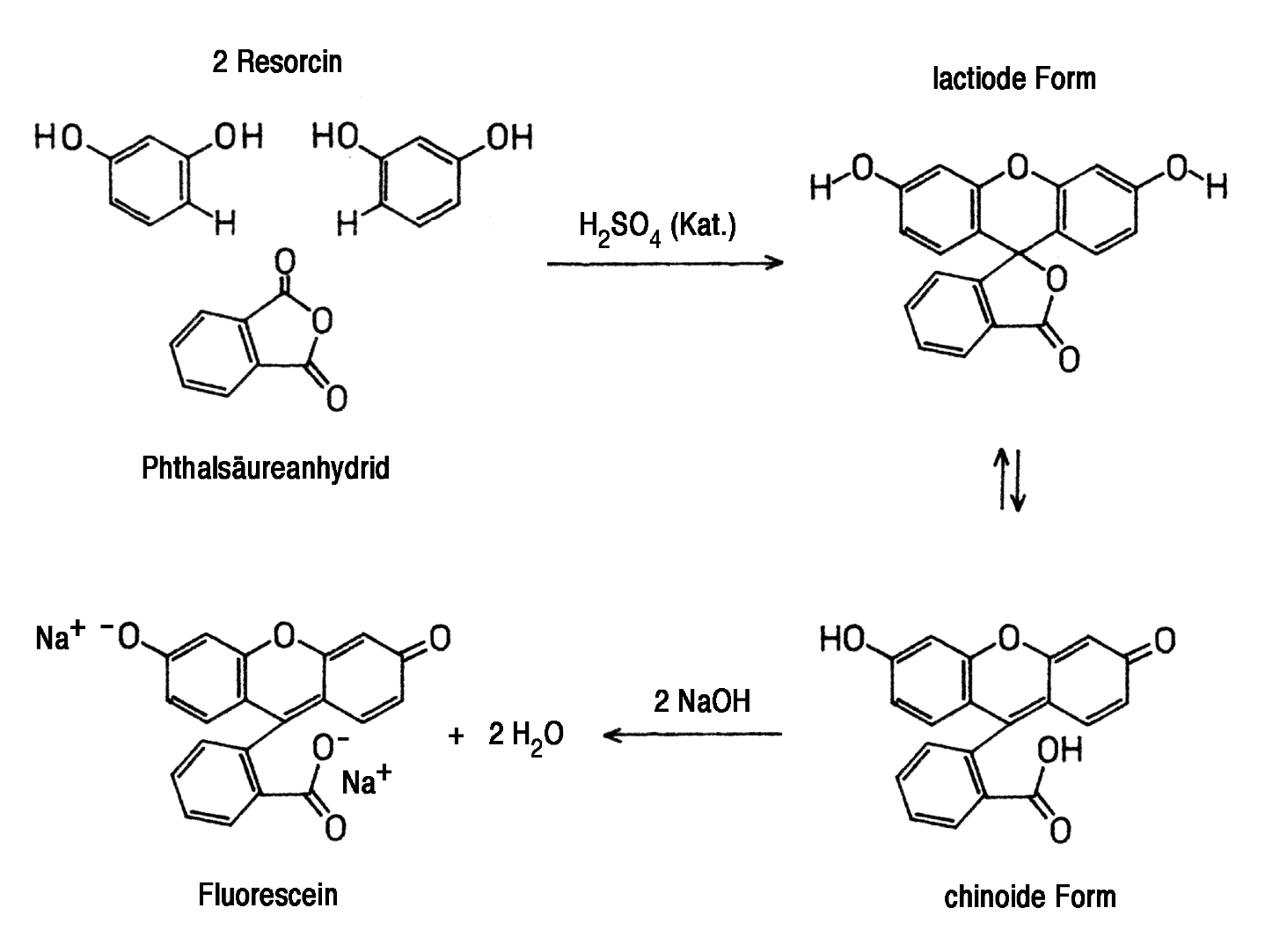 Welche beiden Moleküle sind im ersten Reaktionsschritt nicht eingezeichnet?
Aufgaben - Lösungen
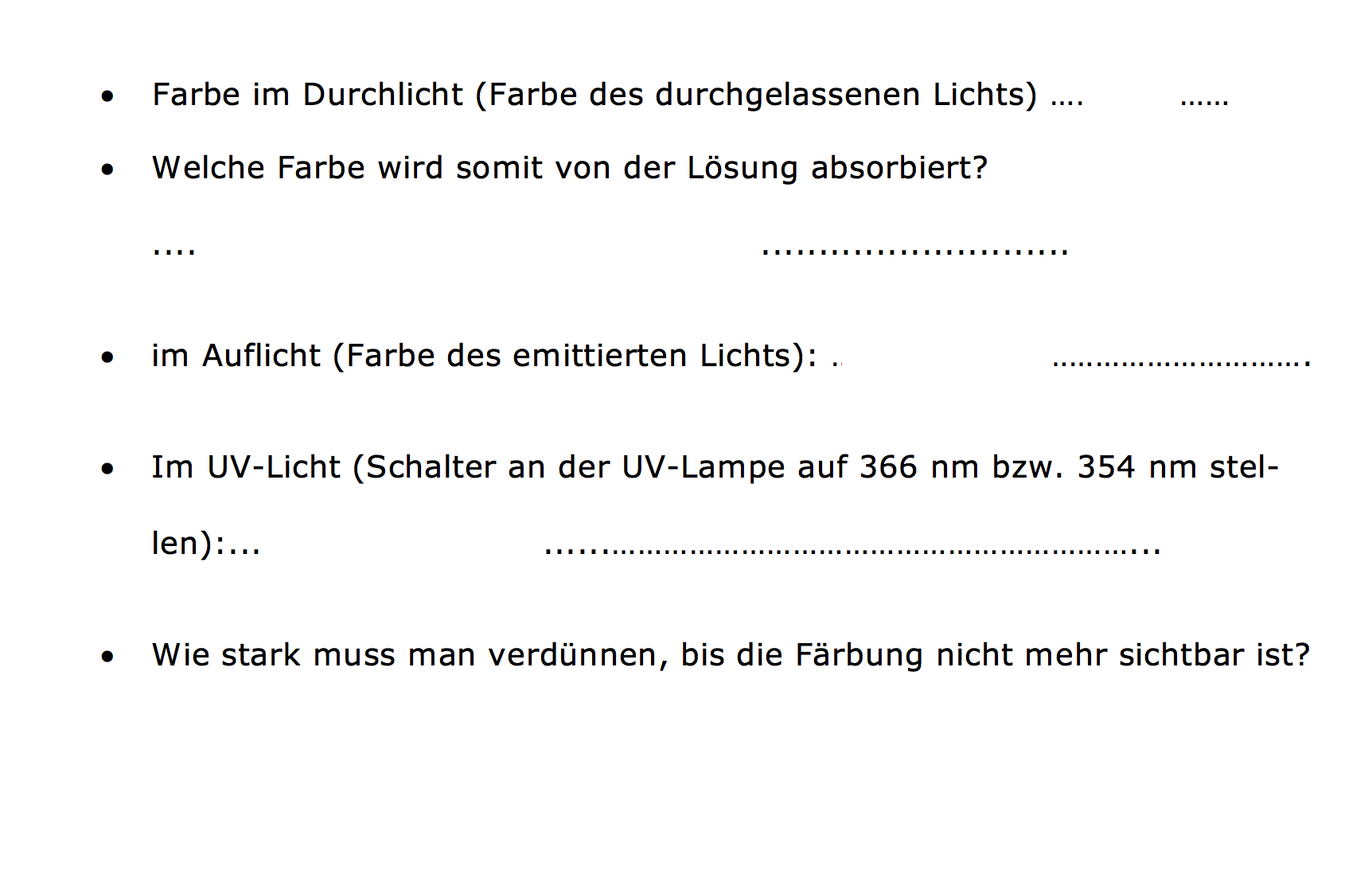 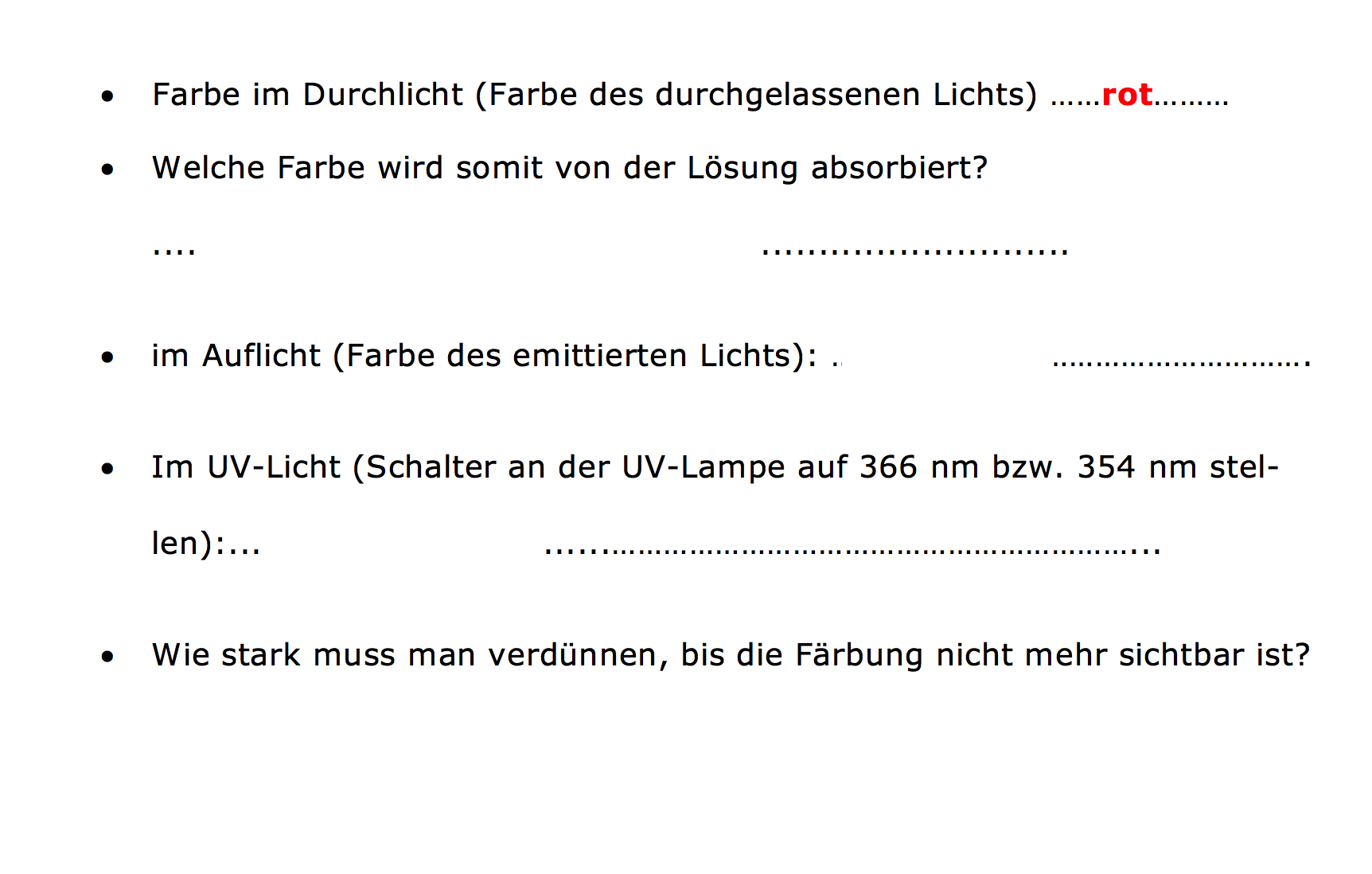 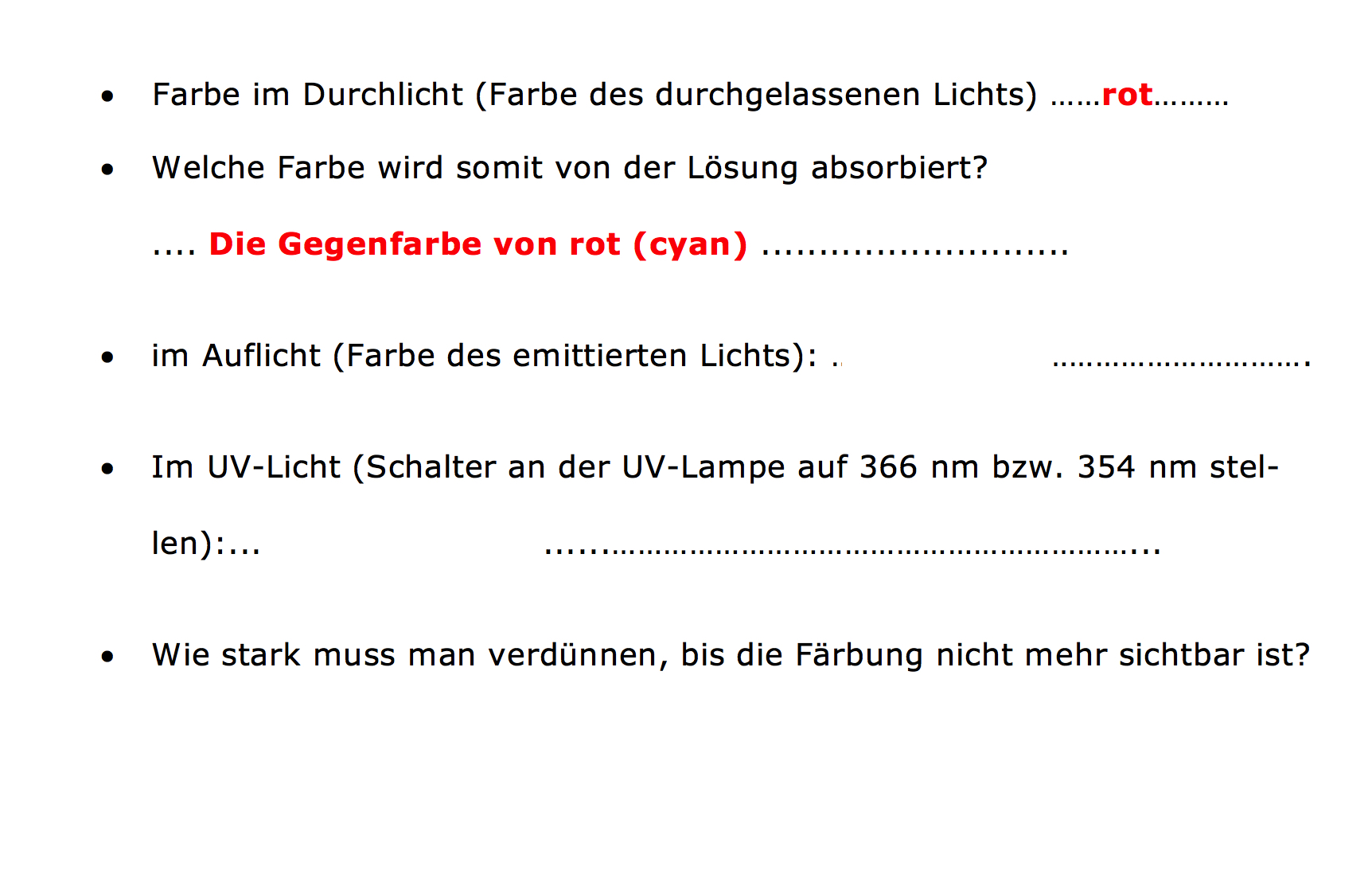 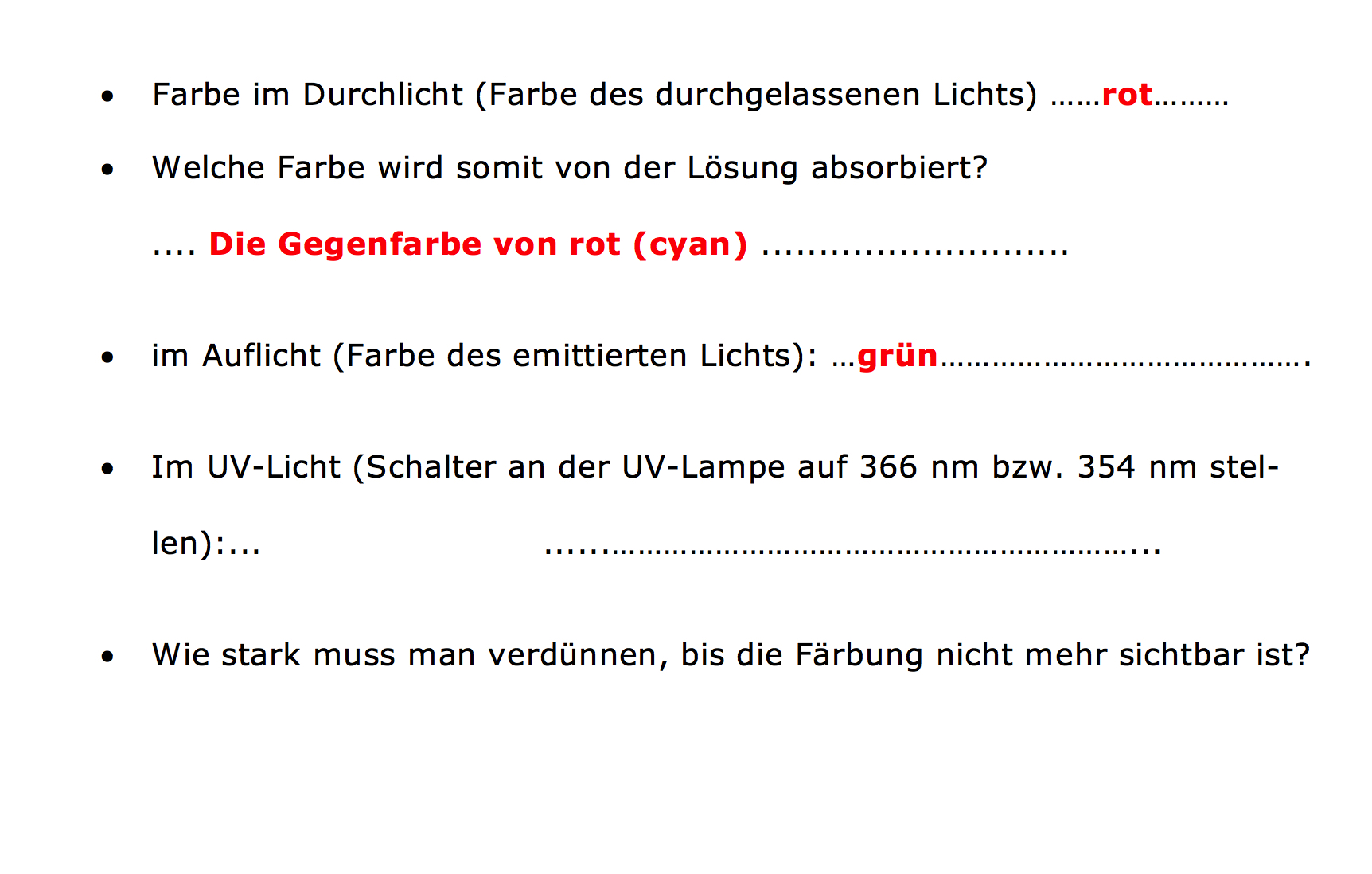 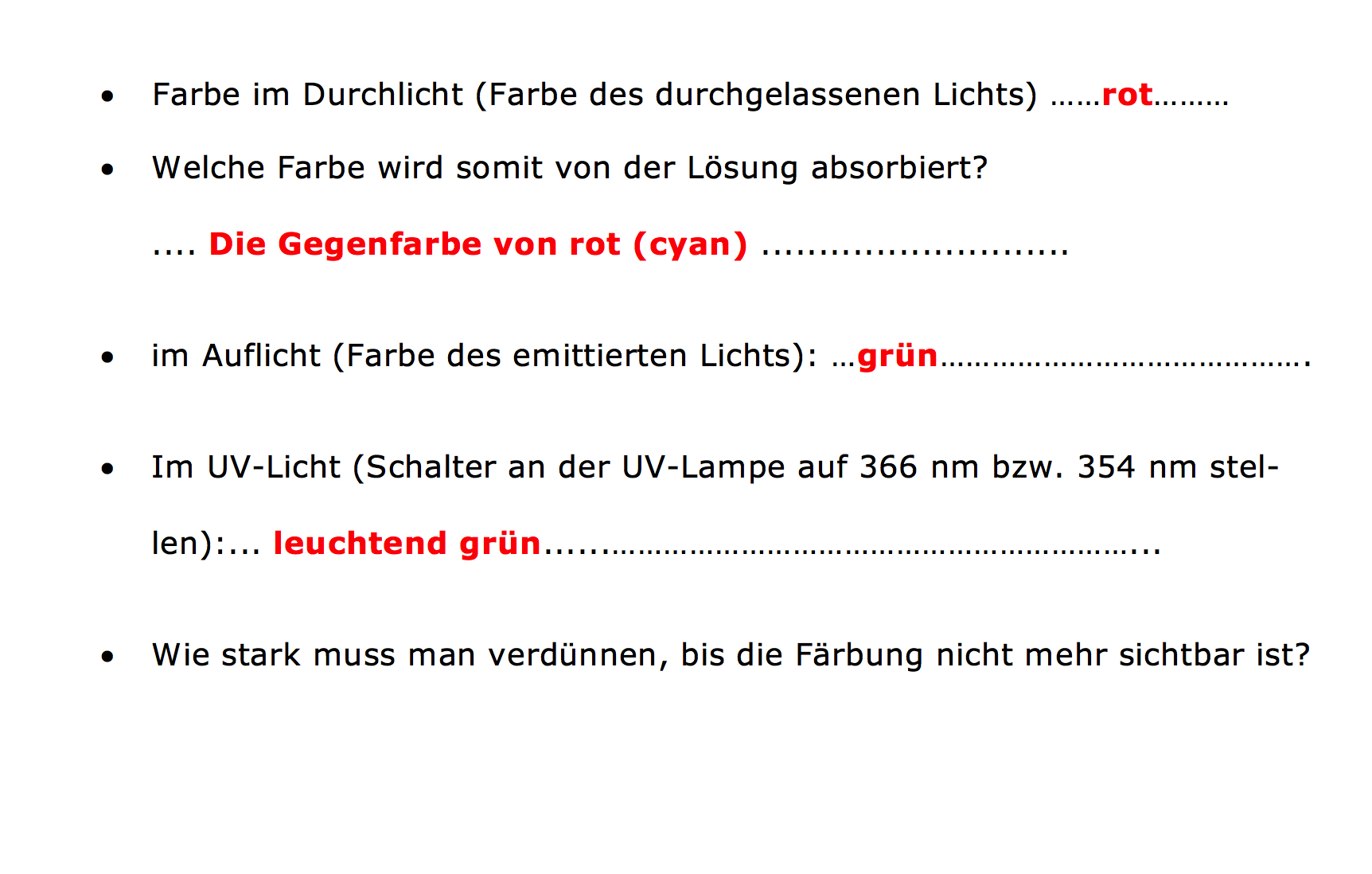 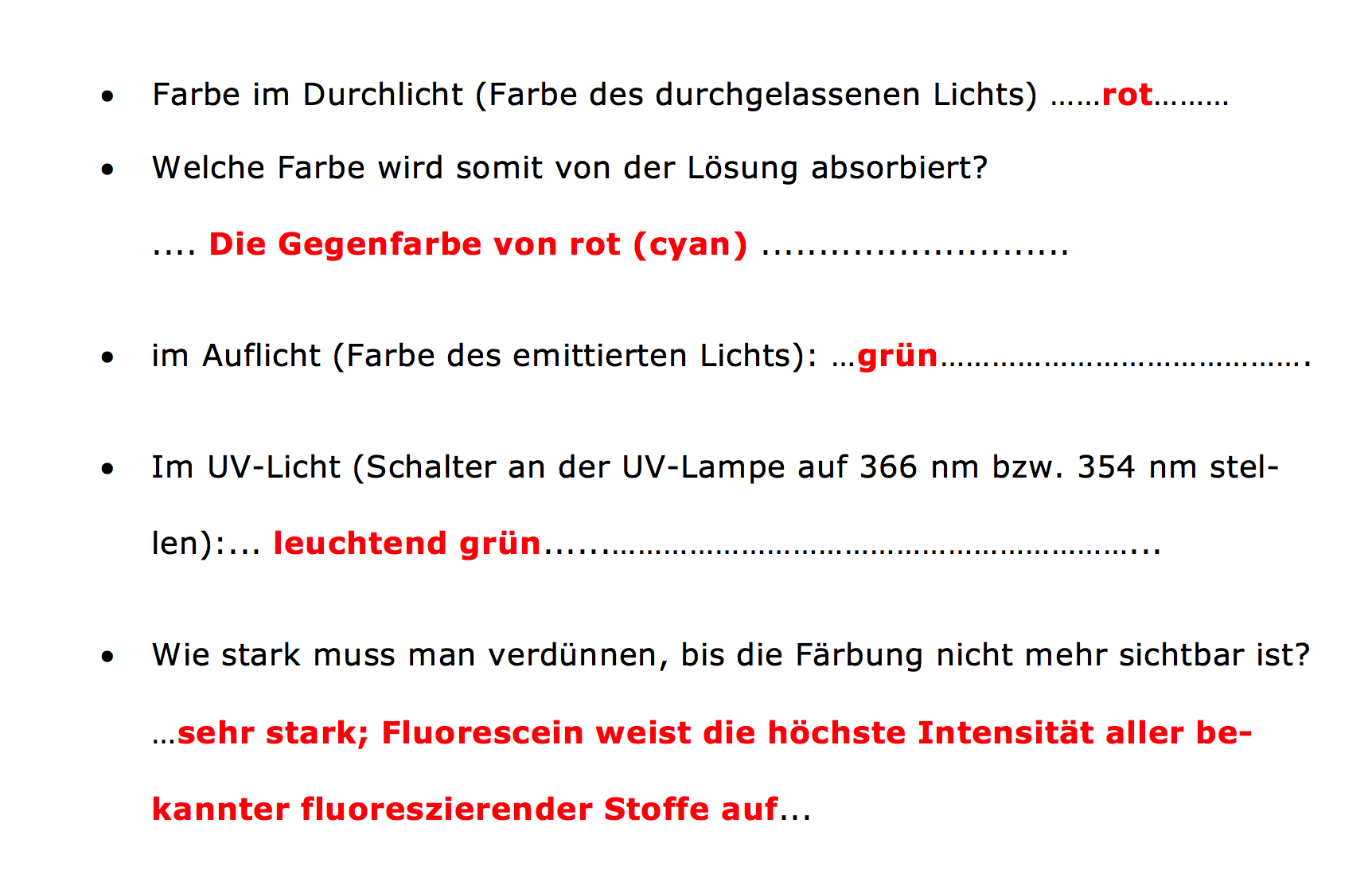 Aufgaben - Lösungen
Synthese von Fluorescein: Reaktionsgleichungen
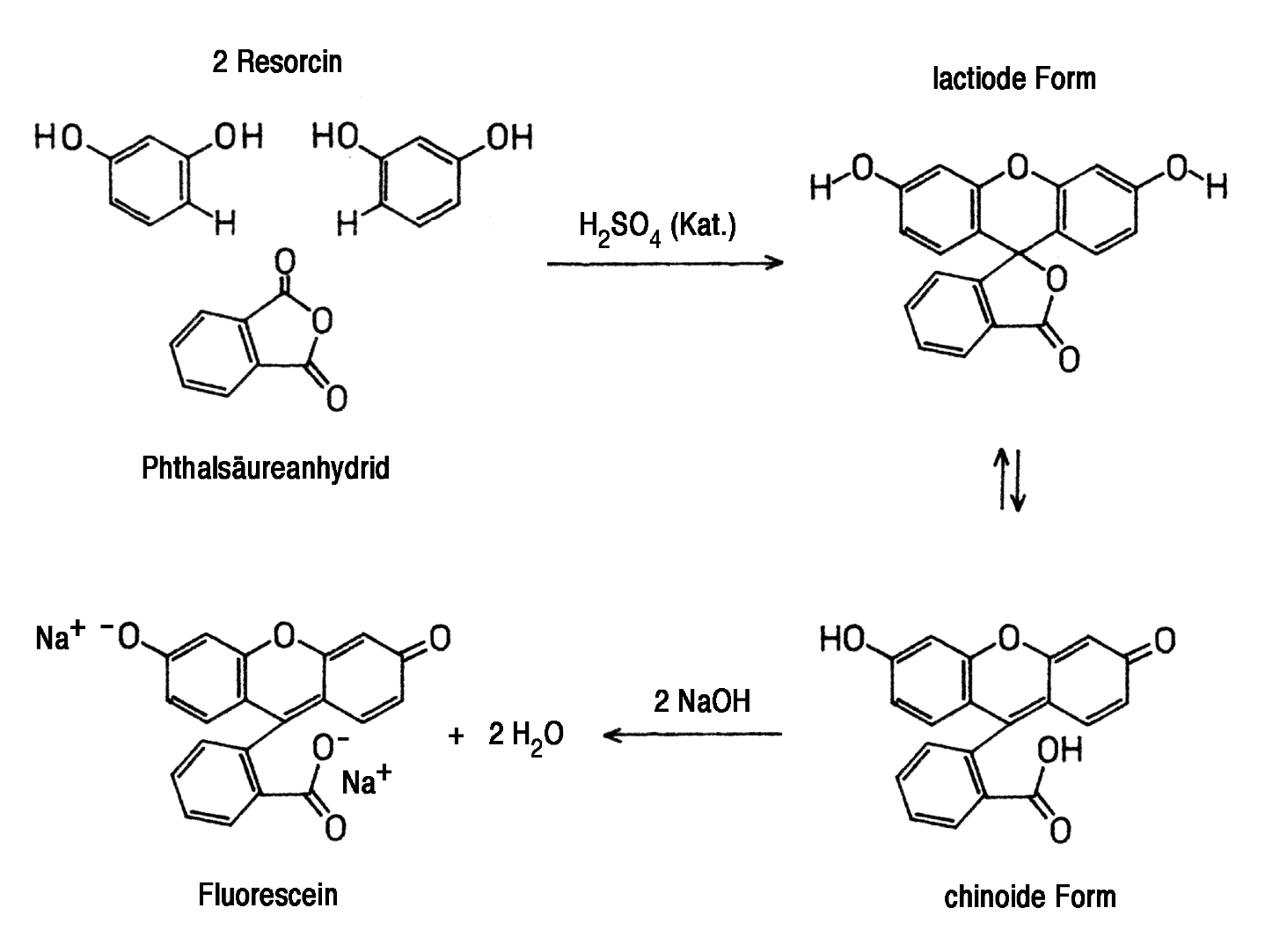 Welche beiden Moleküle sind im ersten Reaktionsschritt nicht eingezeichnet?
Aufgaben - Lösungen
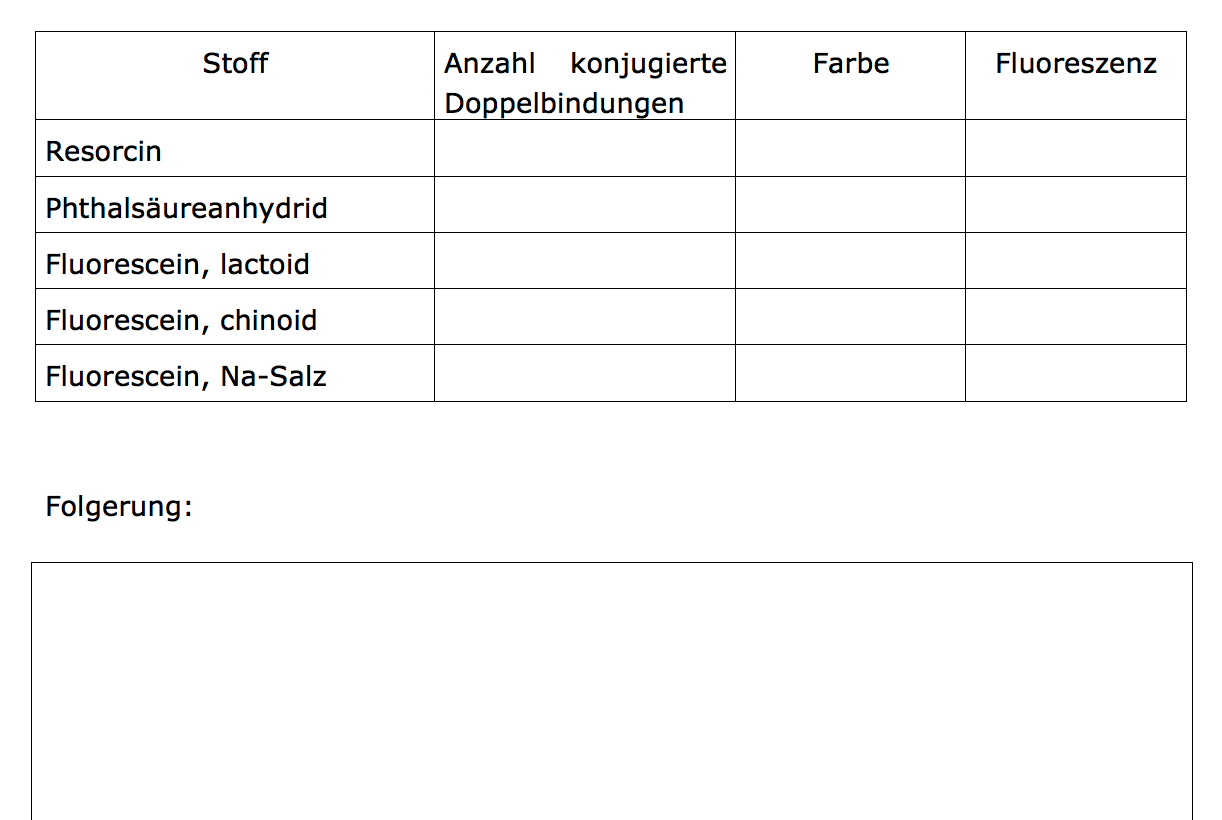 Fluorescein - Aufgaben
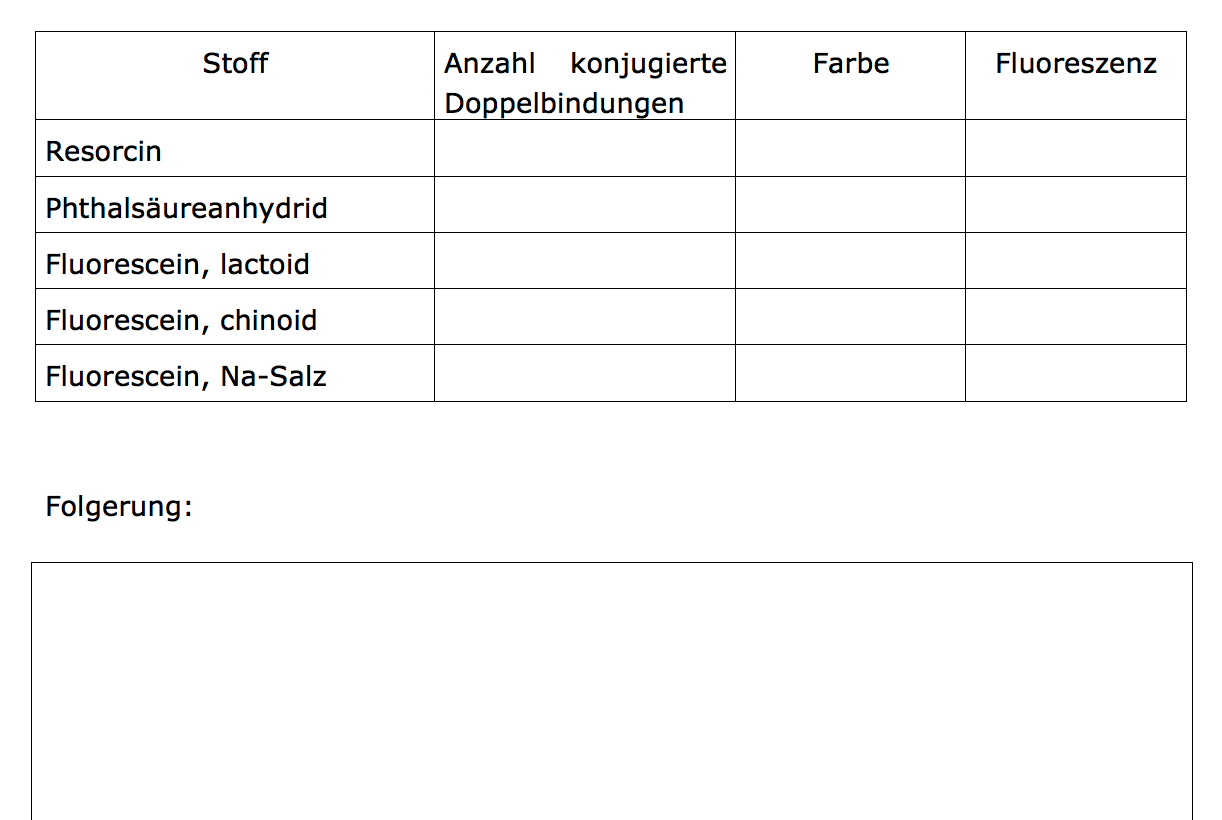 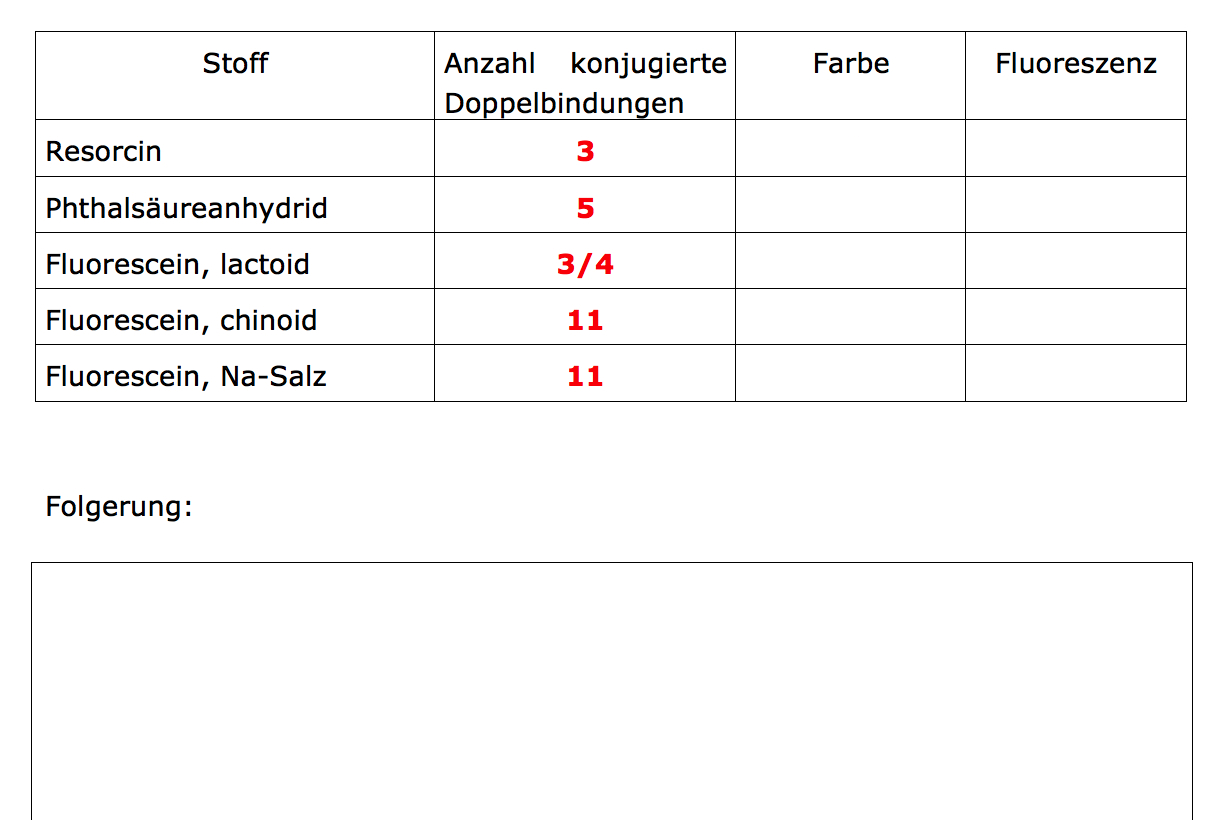 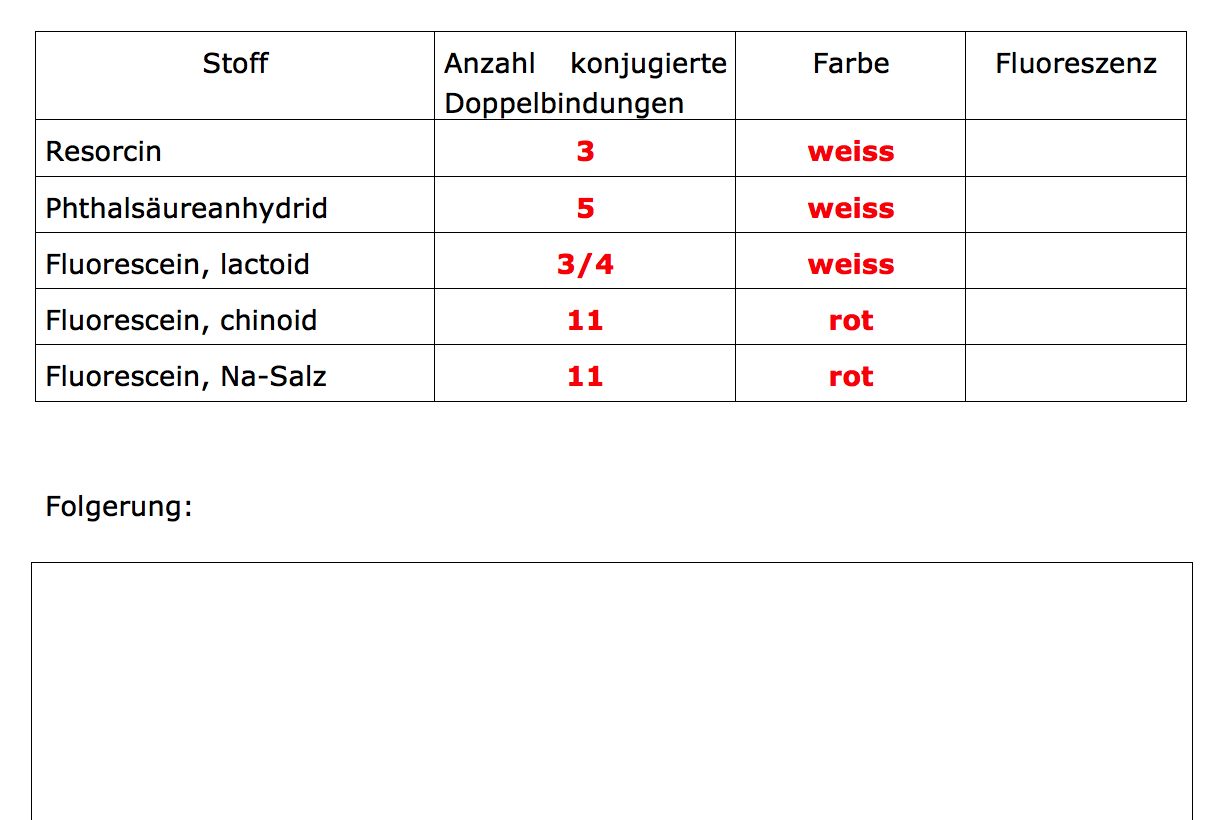 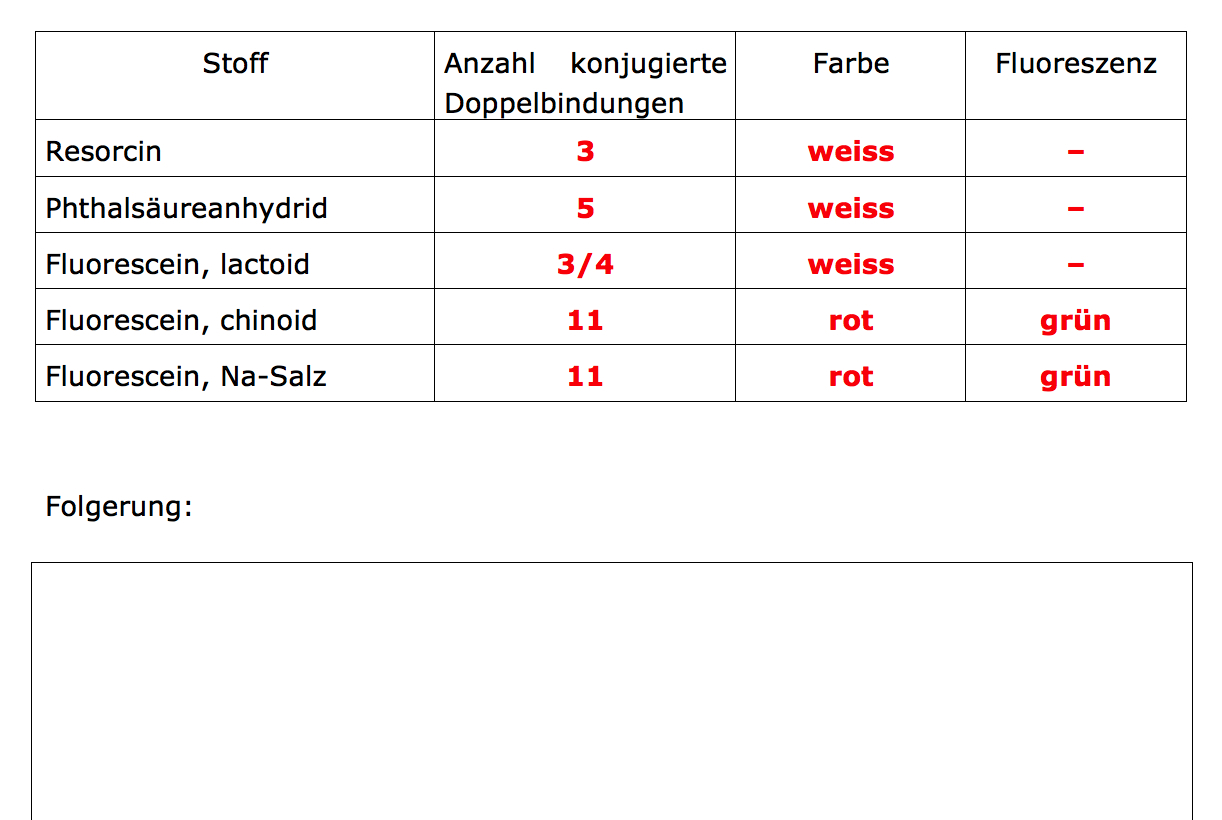 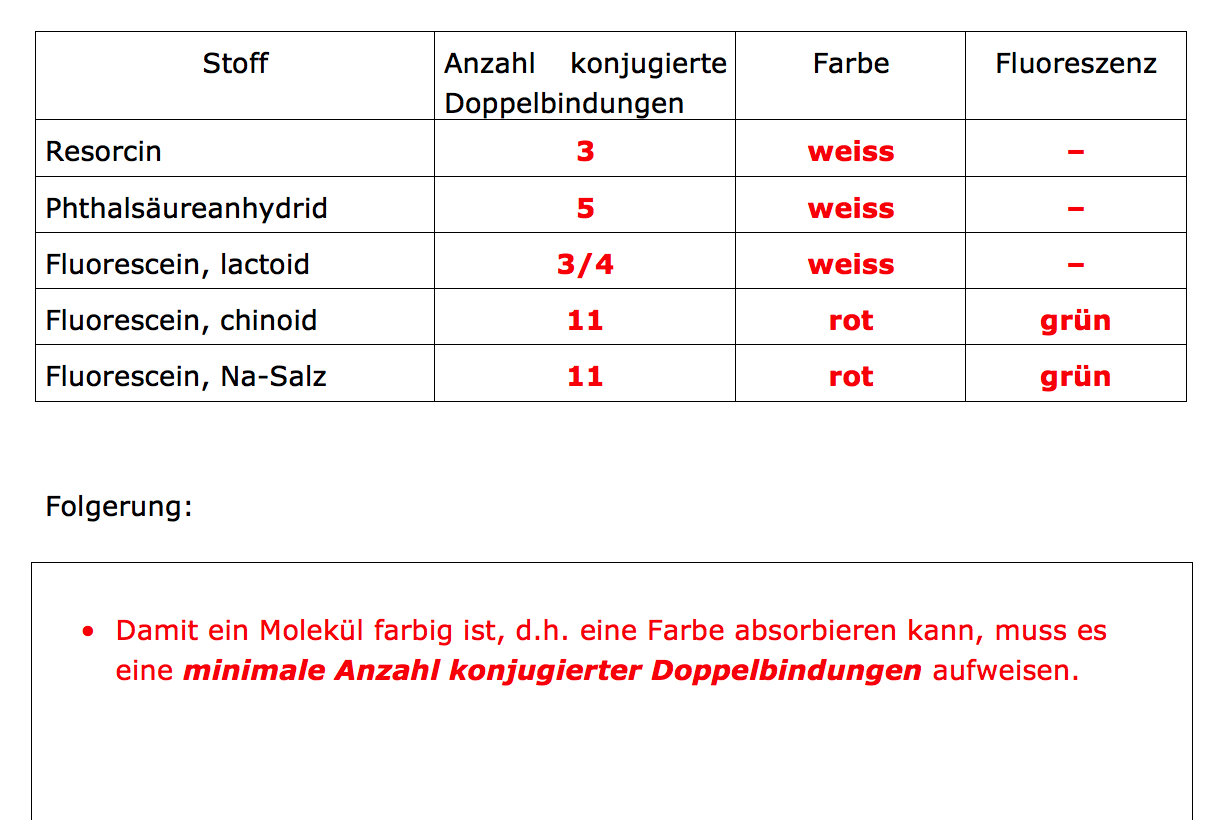 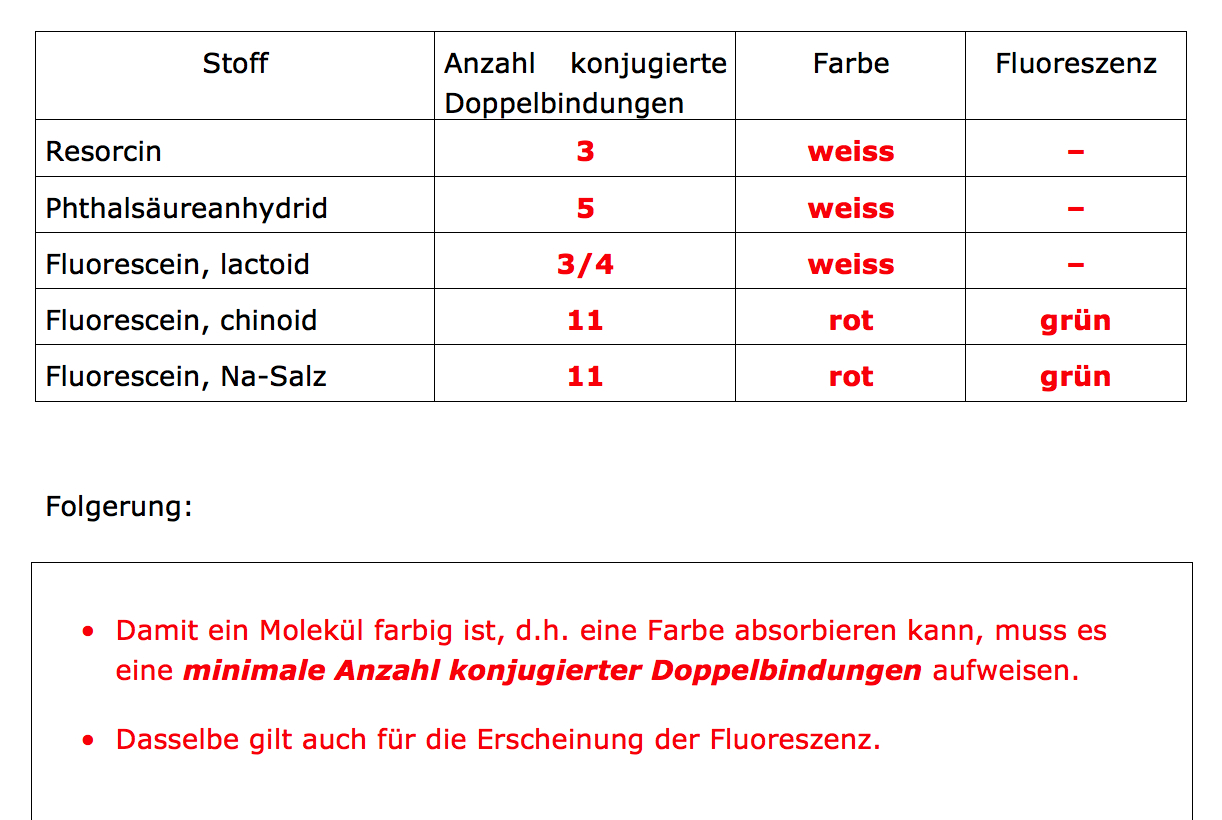